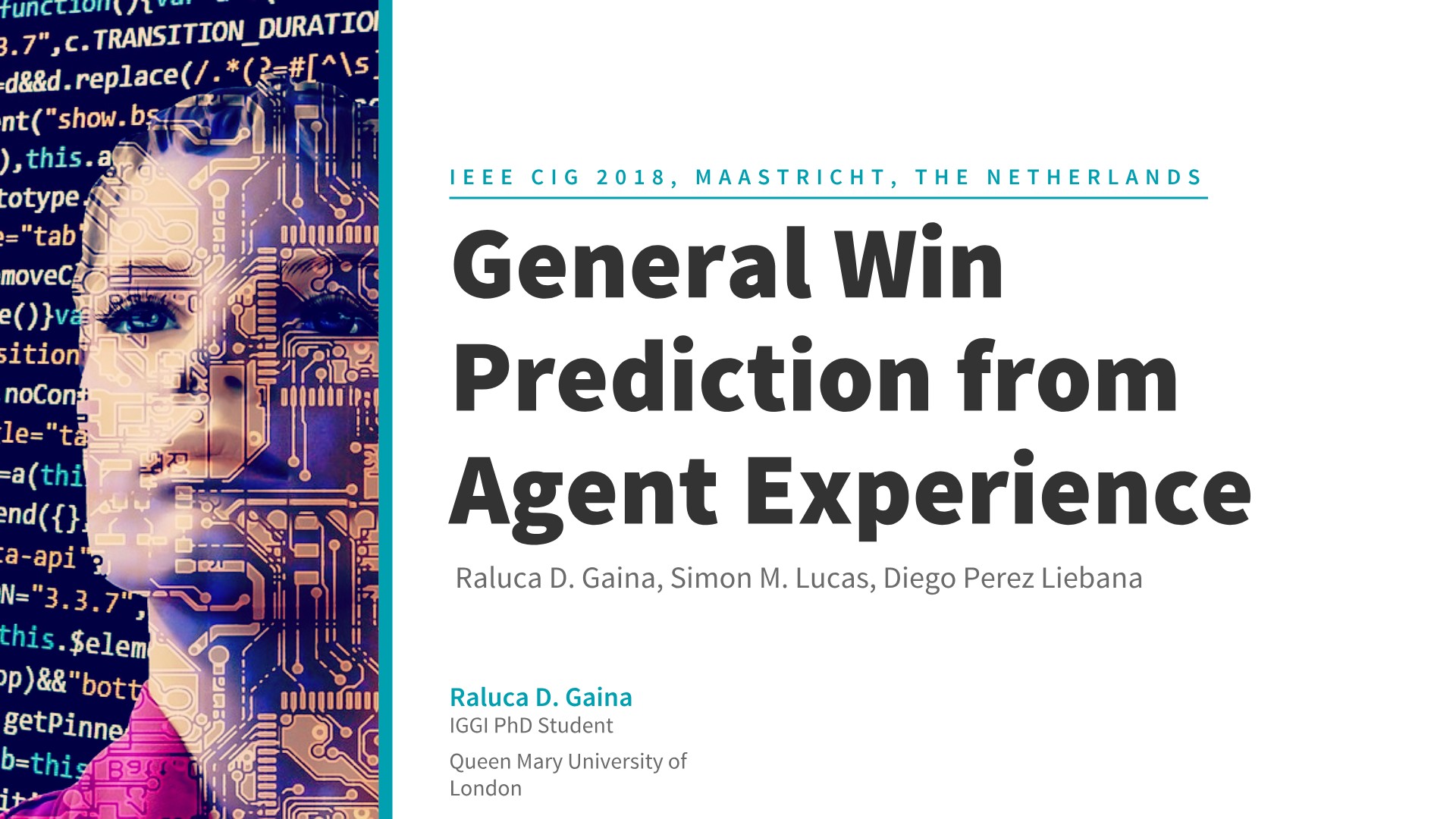 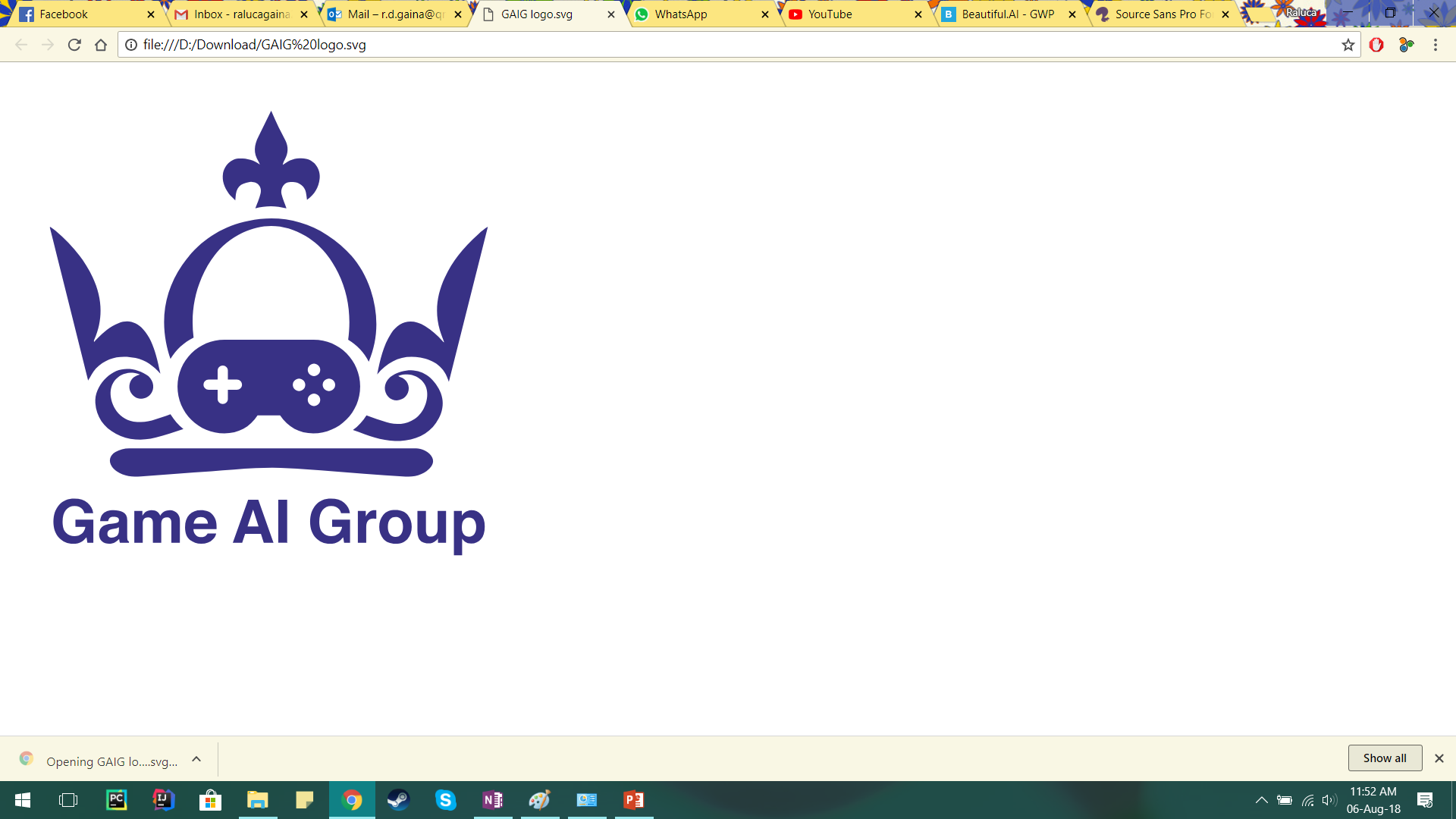 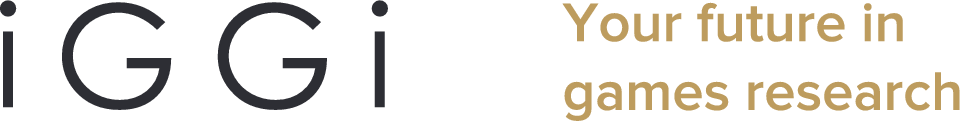 14 Aug 18
[Speaker Notes: Introduction, this is me, will be talking about predicting game outcomes from what the agent is experiencing while playing.]
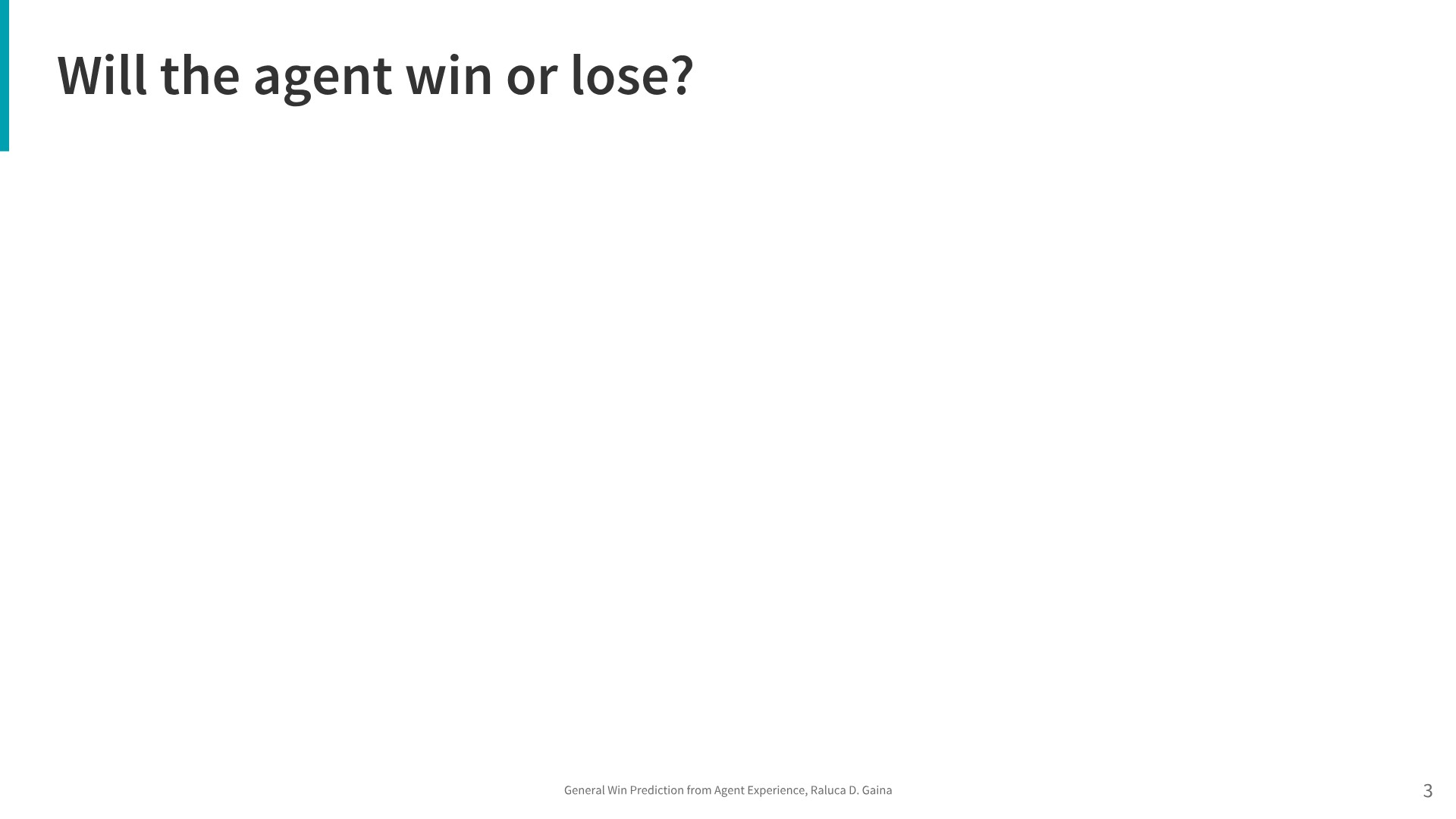 Raluca D. Gaina | General Win Prediction from Agent Experience | CIG 2018
2
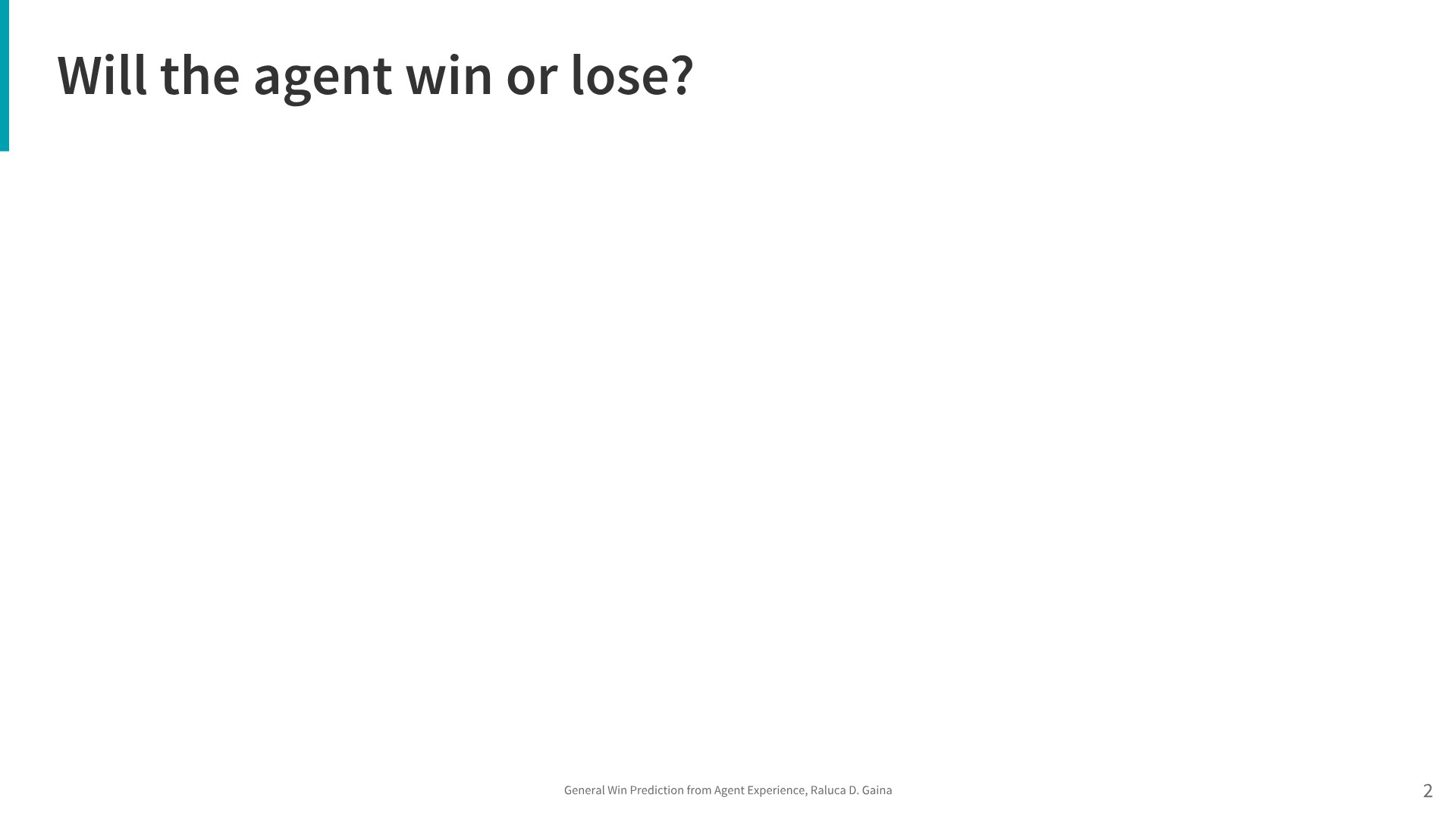 Raluca D. Gaina | General Win Prediction from Agent Experience | CIG 2018
3
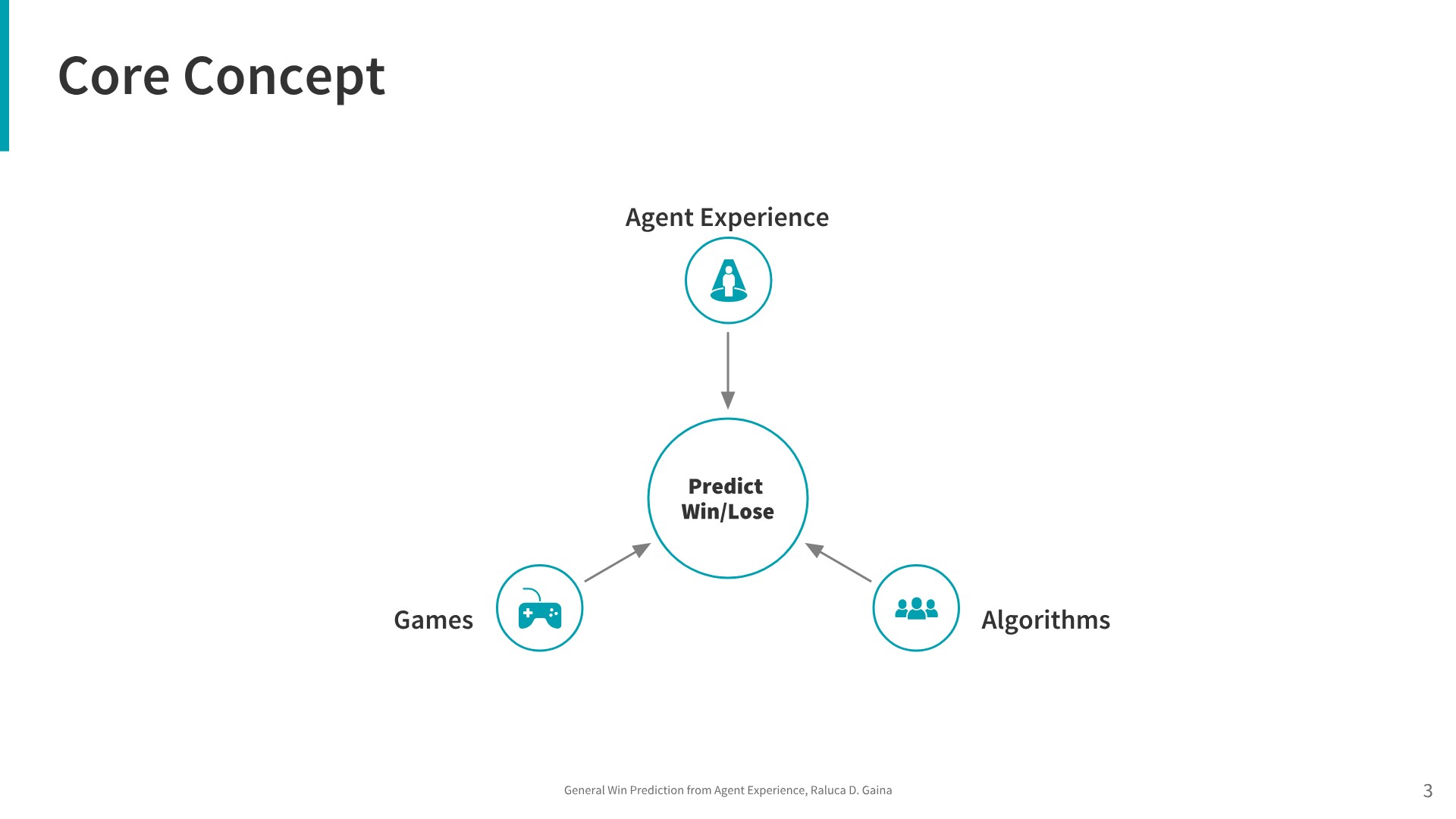 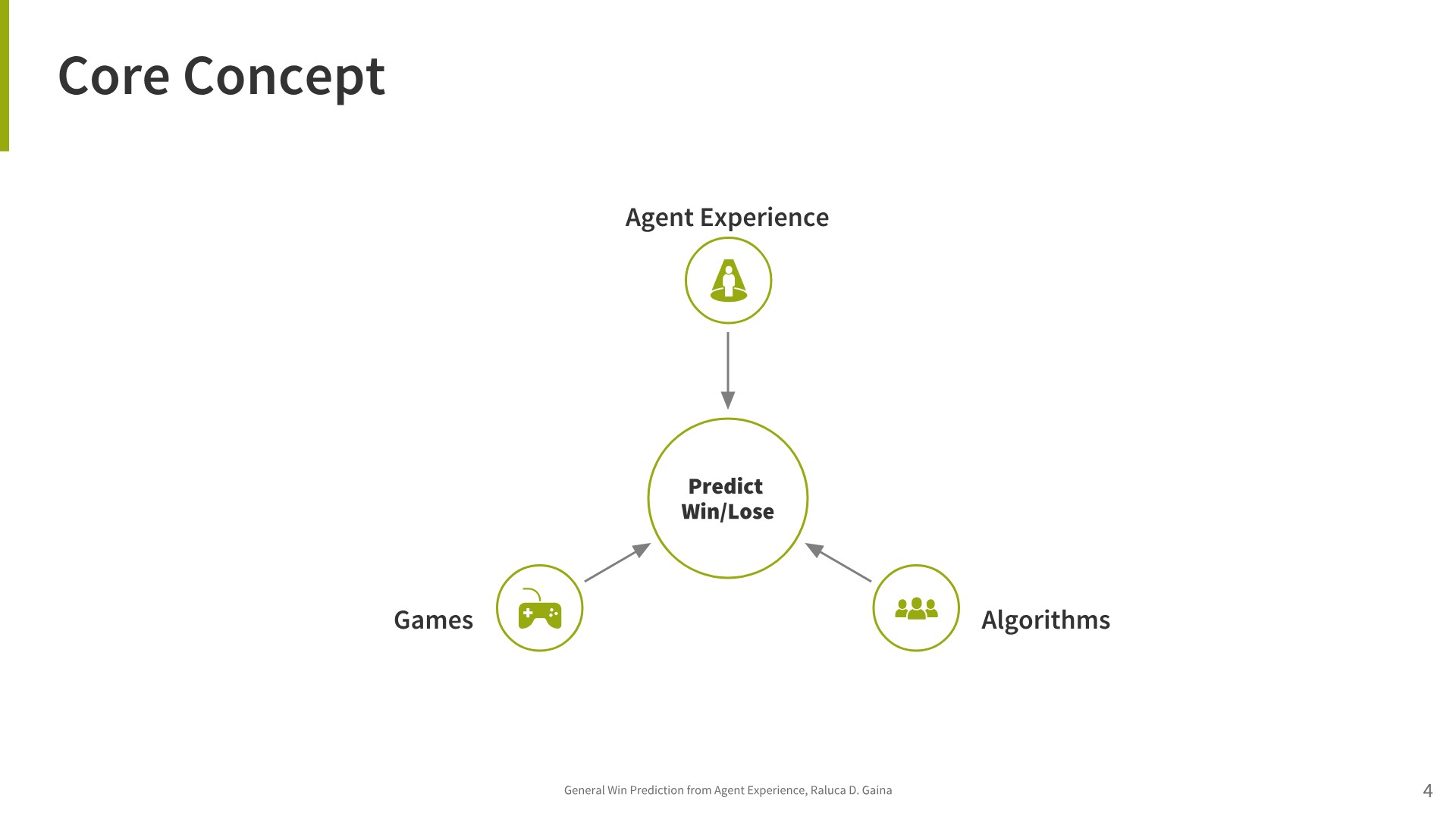 Raluca D. Gaina | General Win Prediction from Agent Experience | CIG 2018
4
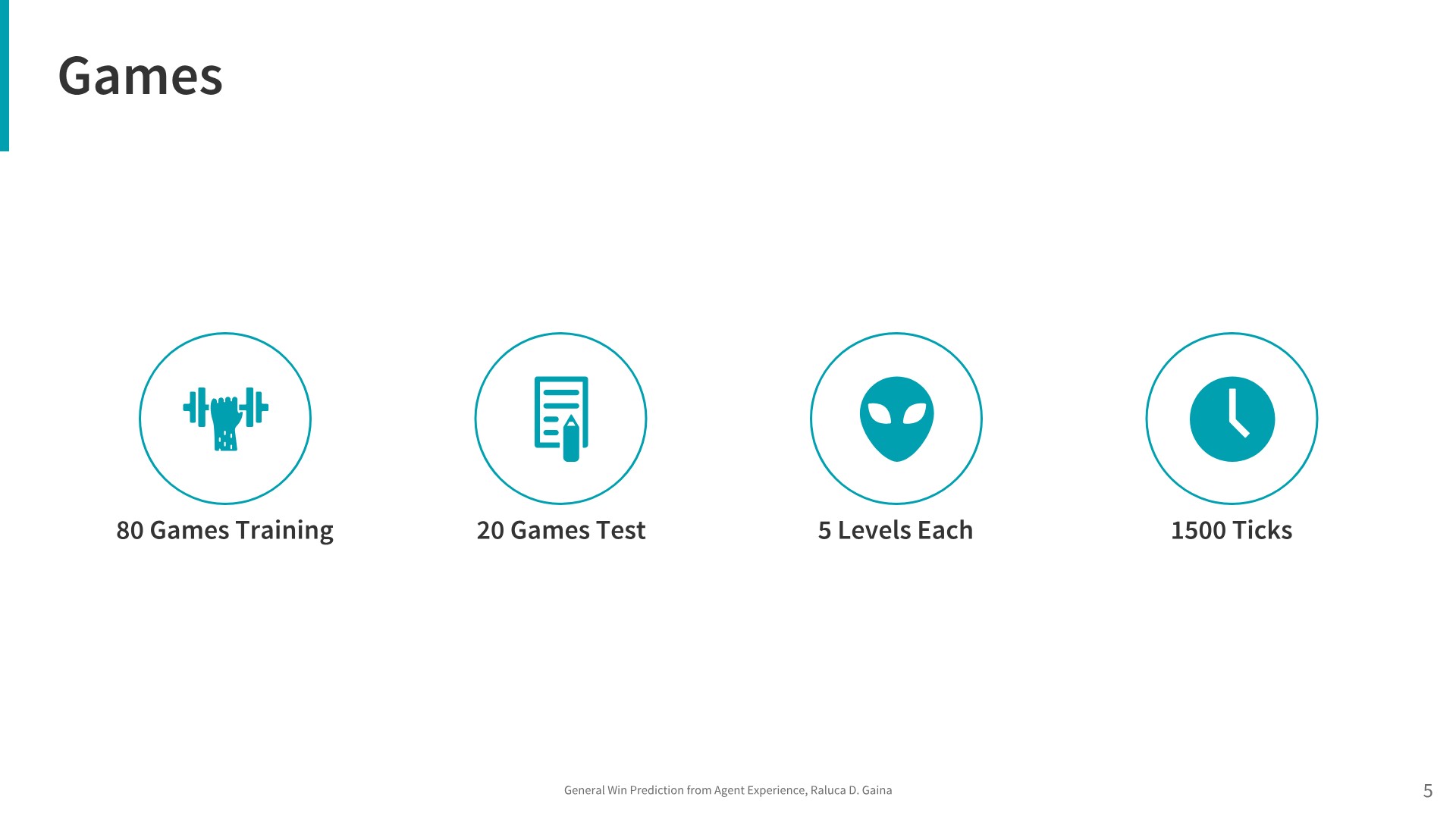 General Video Game AI Framework & Competition: gvgai.net
Raluca D. Gaina | General Win Prediction from Agent Experience | CIG 2018
5
[Speaker Notes: 1 alg -> 10.000 instances played, 15 million game ticks]
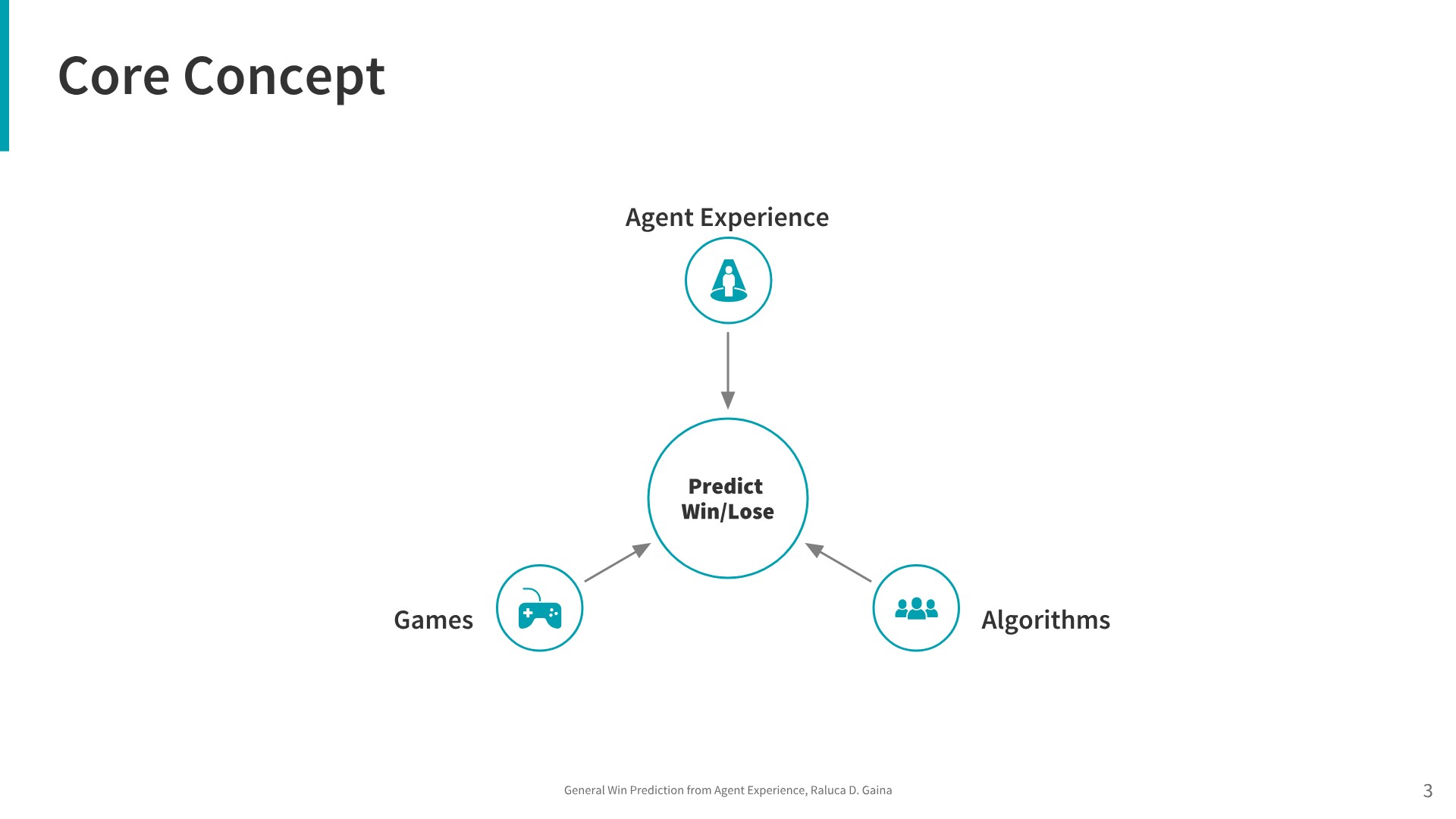 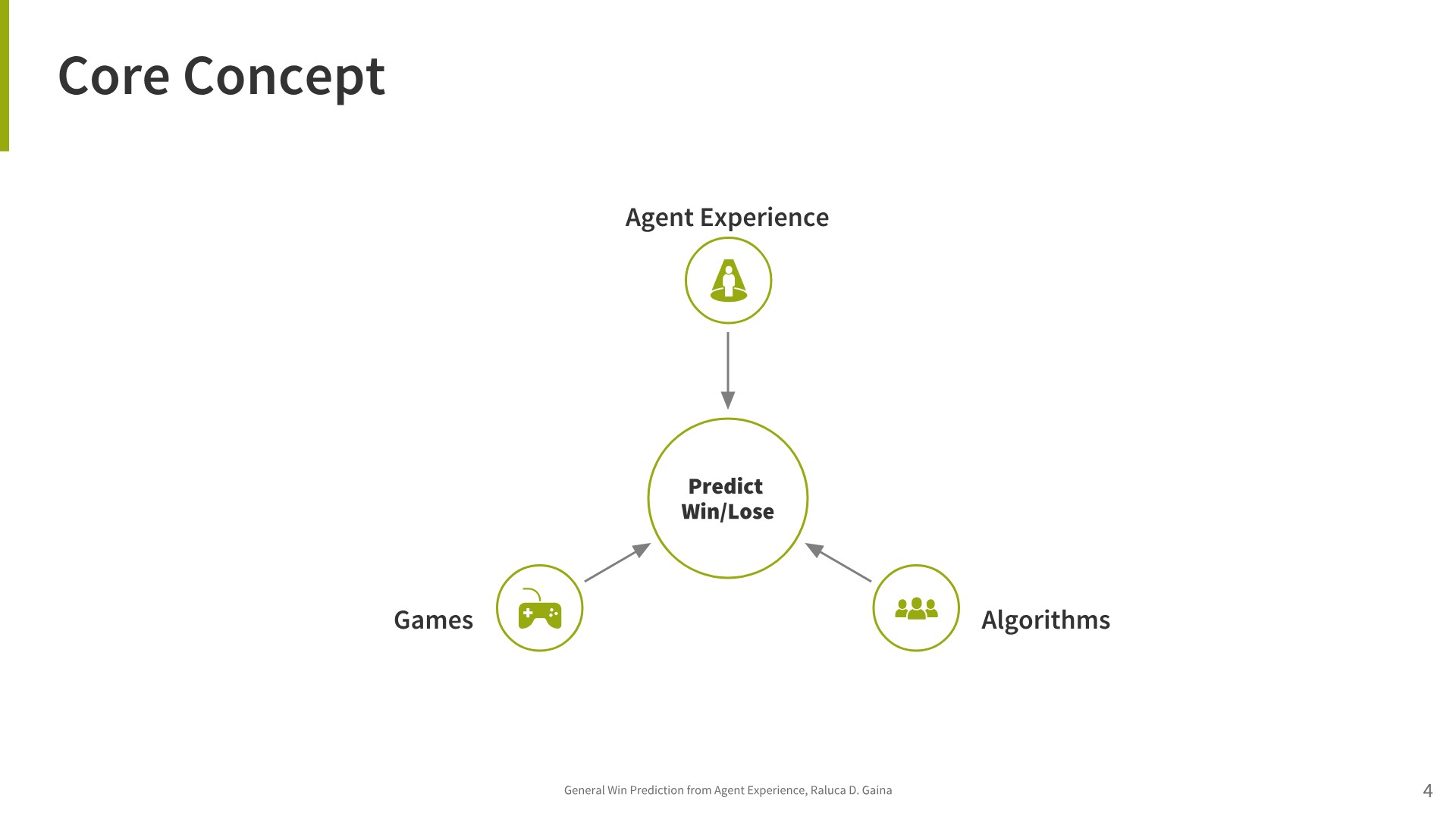 Raluca D. Gaina | General Win Prediction from Agent Experience | CIG 2018
6
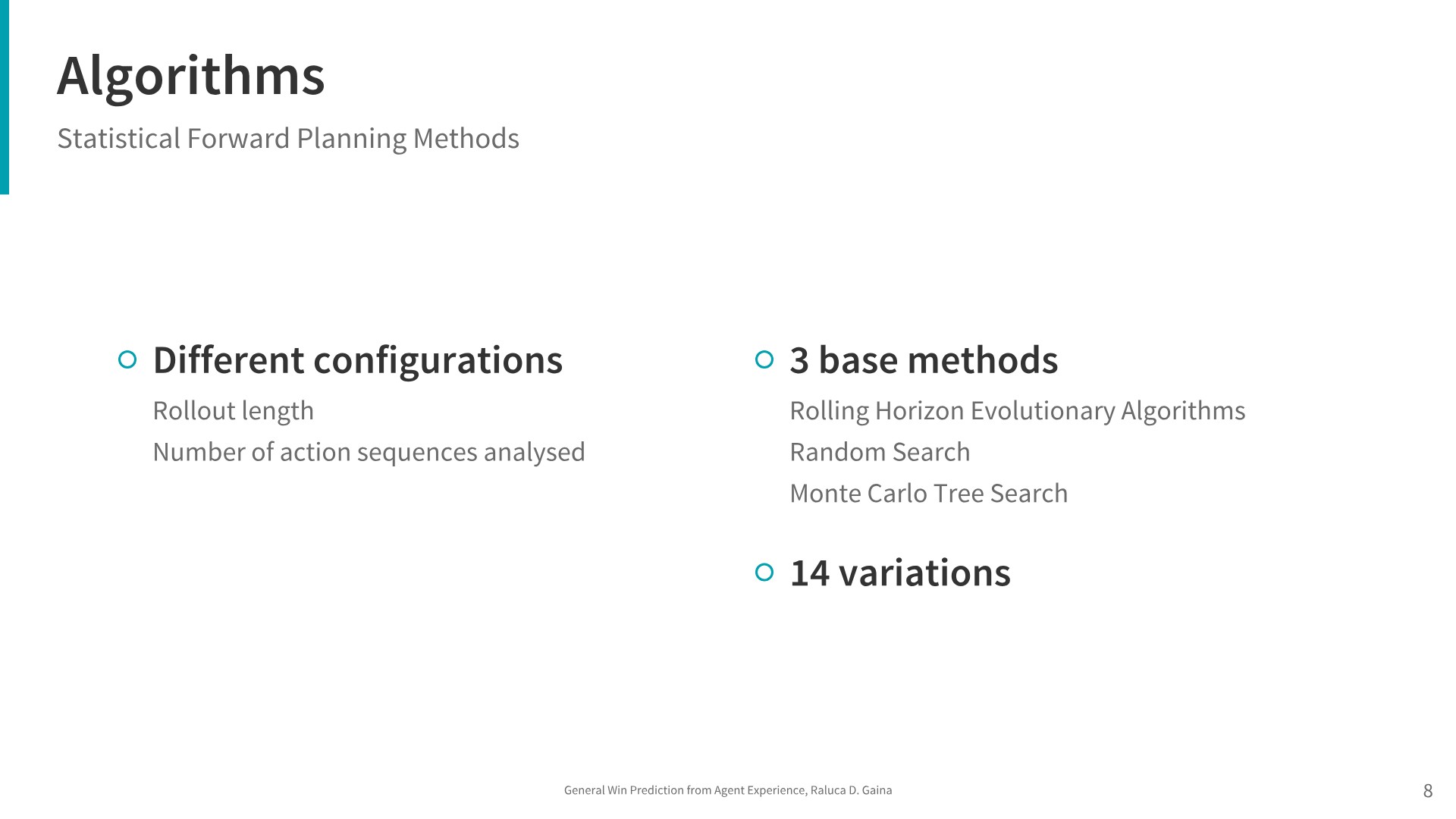 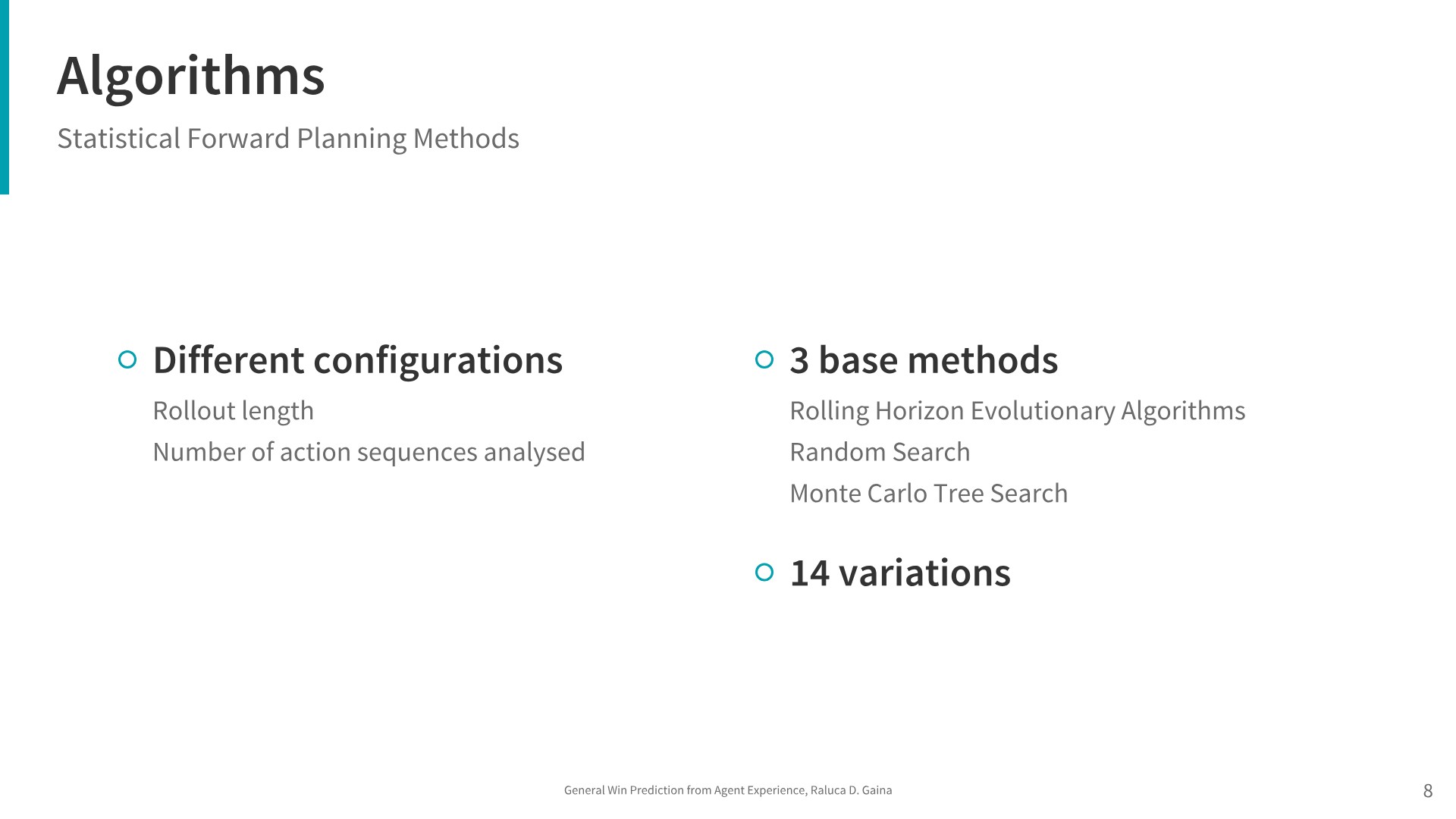 Raluca D. Gaina | General Win Prediction from Agent Experience | CIG 2018
7
[Speaker Notes: 14 alg -> 140.000 instances played, 210 million game ticks]
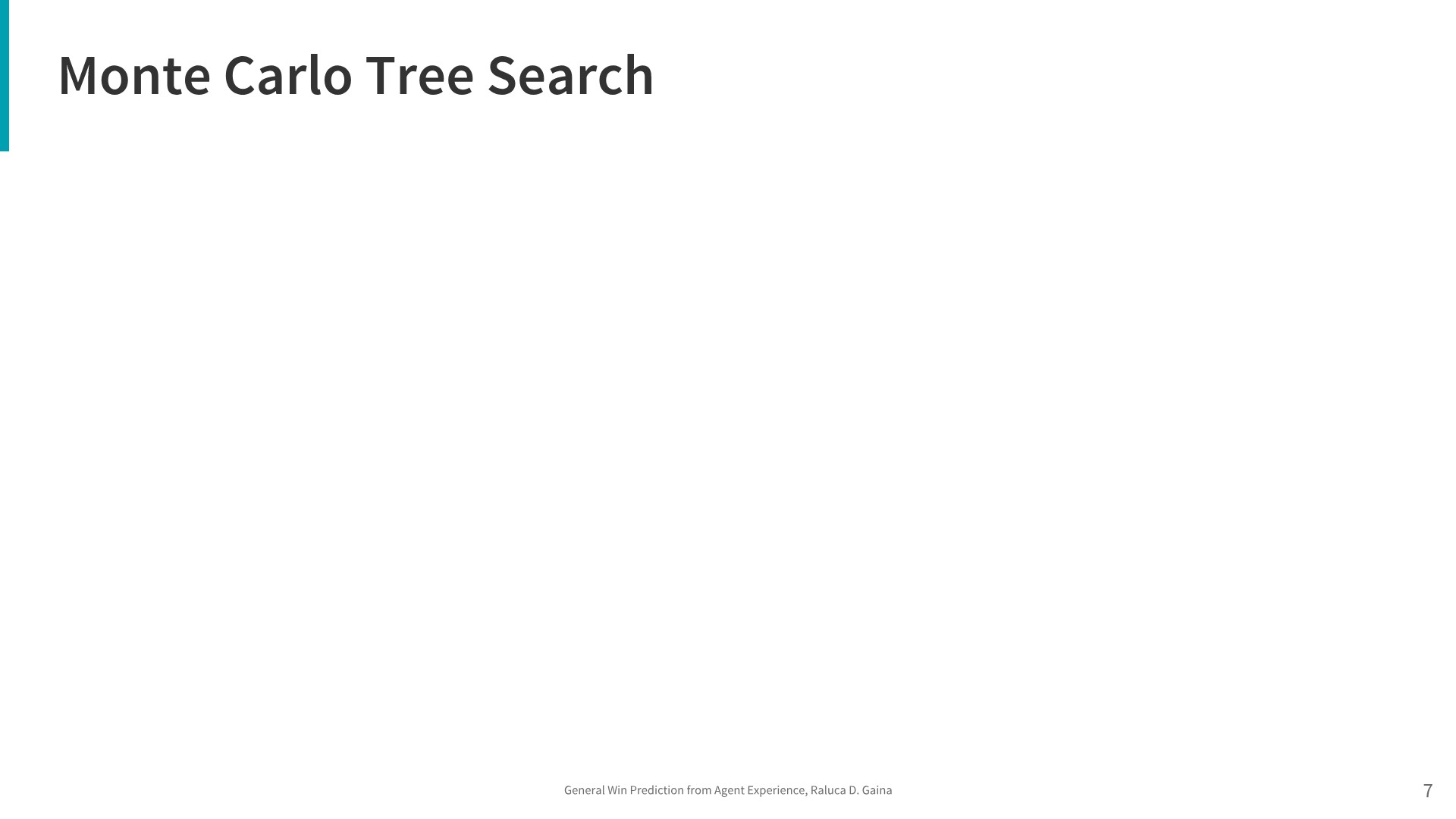 <
>
*
*
<
*
>
<
>
*
>
<
*
<
>
*
<
<
*
Raluca D. Gaina | General Win Prediction from Agent Experience | CIG 2018
8
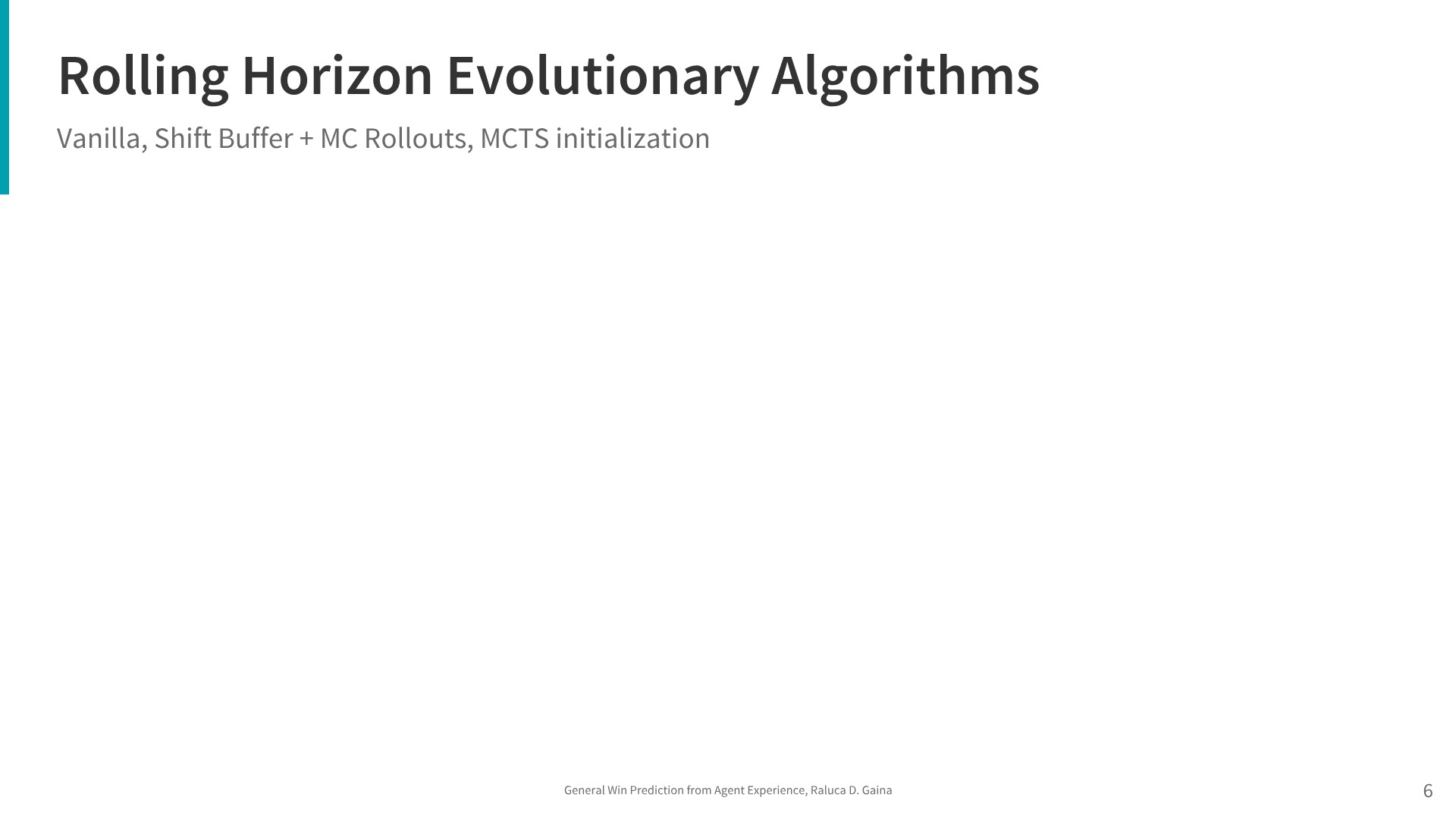 >
>
>
>
>
>
<
<
<
<
<
<
*
*
*
*
*
*
*
*
*
*
*
*
<
<
<
<
<
<
<
<
<
<
<
<
<
>
>
<
>
>
>
>
>
>
>
>
*
*
*
*
*
*
>
>
>
>
>
>
>
>
>
>
>
>
>
>
>
>
>
>
>
<
<
<
<
<
<
*
*
*
*
*
*
<
<
<
<
<
<
*
<
<
*
<
<
<
<
<
<
<
<
<
>
>
<
>
>
>
*
*
>
*
*
*
>
>
*
>
>
*
*
*
*
*
*
<
<
<
<
<
<
<
<
<
<
<
<
>
<
<
>
<
<
*
*
*
*
*
*
<
<
<
<
<
<
*
*
*
*
*
*
*
*
*
*
*
*
>
>
>
>
>
>
<
<
<
<
<
<
Raluca D. Gaina | General Win Prediction from Agent Experience | CIG 2018
9
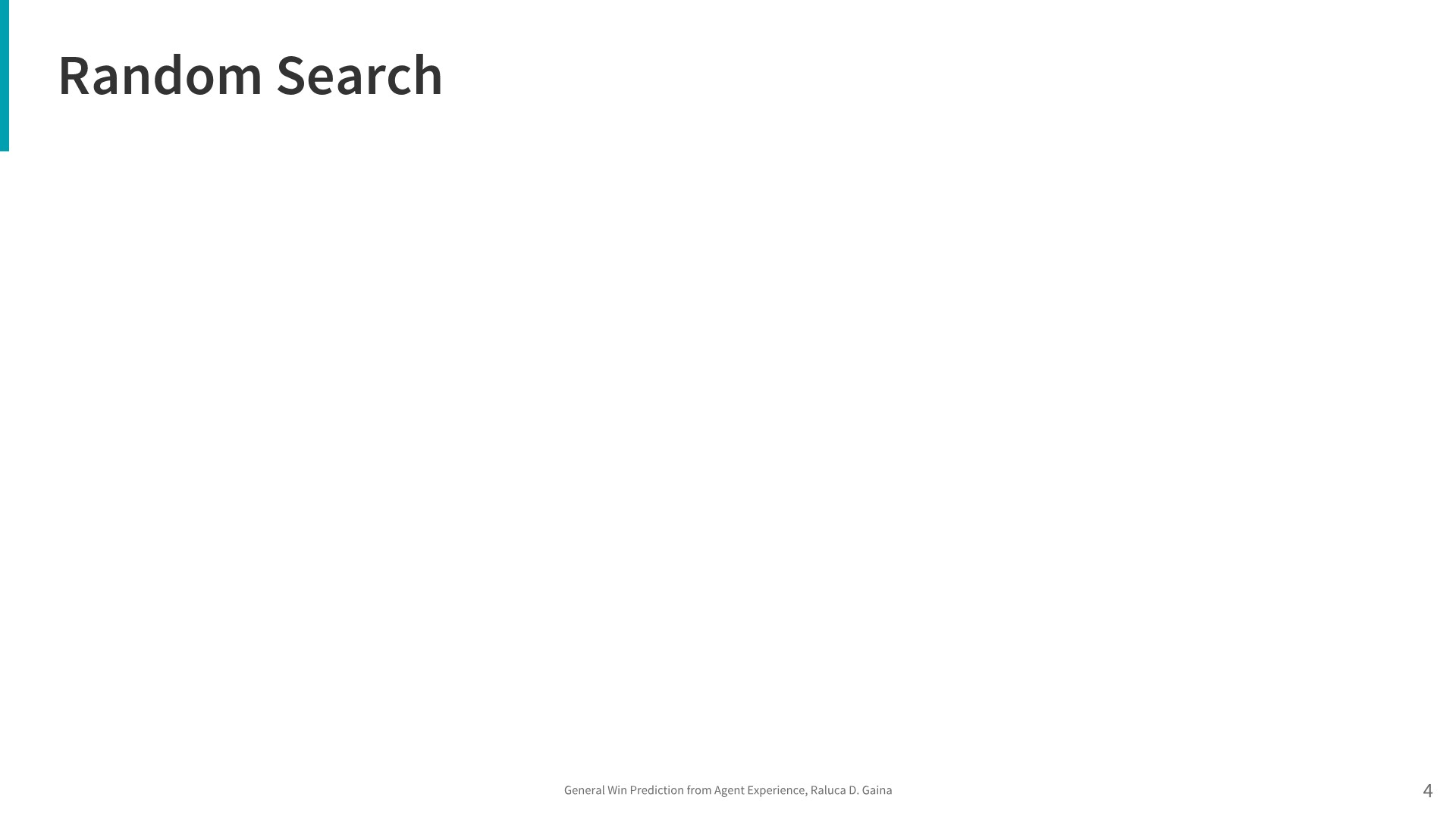 >
>
*
<
<
*
*
*
<
*
*
>
<
<
<
<
<
>
>
>
*
>
>
*
*
*
>
>
>
>
*
>
>
<
>
>
<
<
<
*
*
*
>
<
<
<
<
<
>
<
<
<
>
>
>
*
*
>
>
>
>
*
*
<
<
<
<
<
<
*
*
<
<
*
*
*
*
>
>
<
<
Raluca D. Gaina | General Win Prediction from Agent Experience | CIG 2018
10
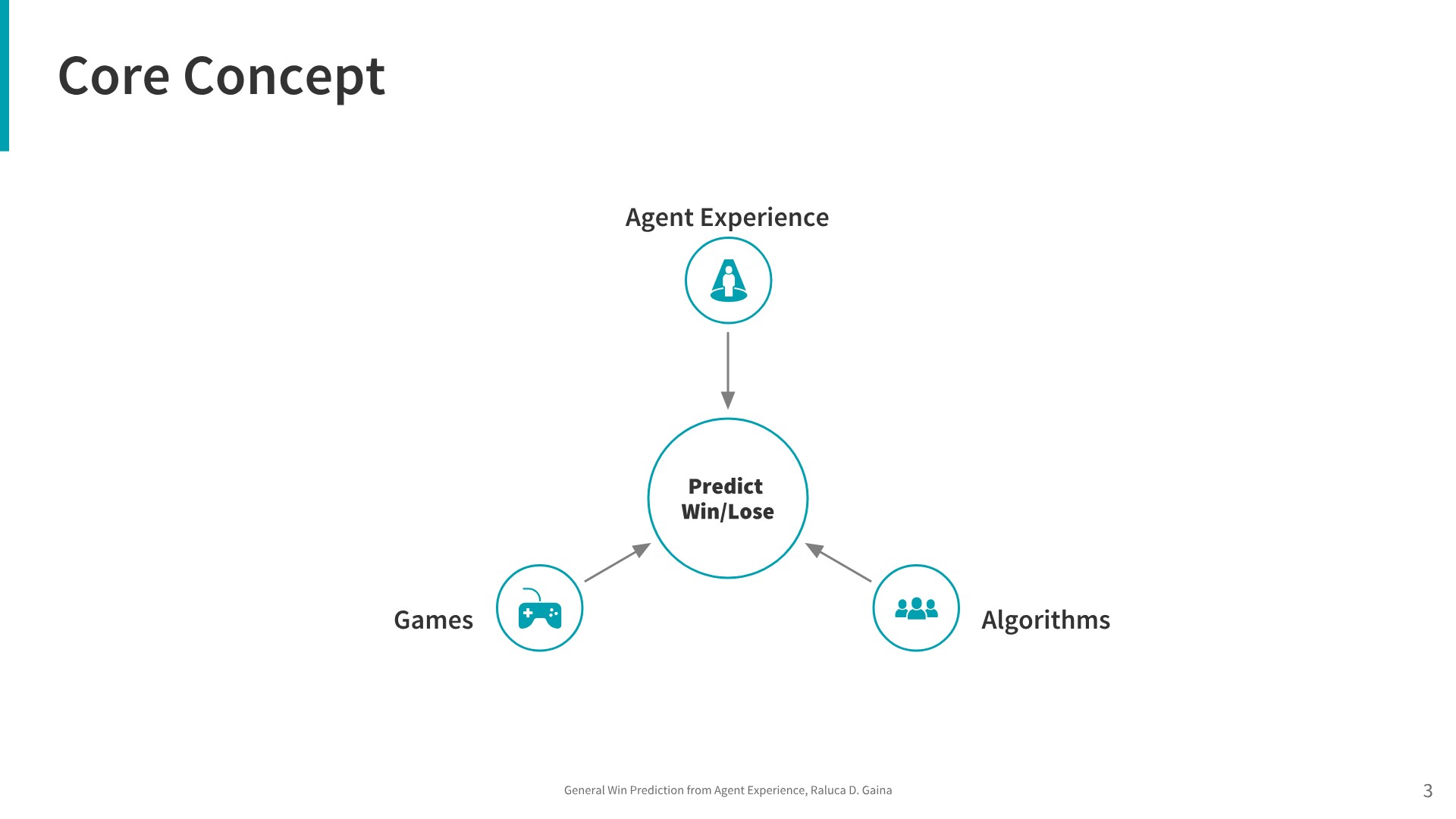 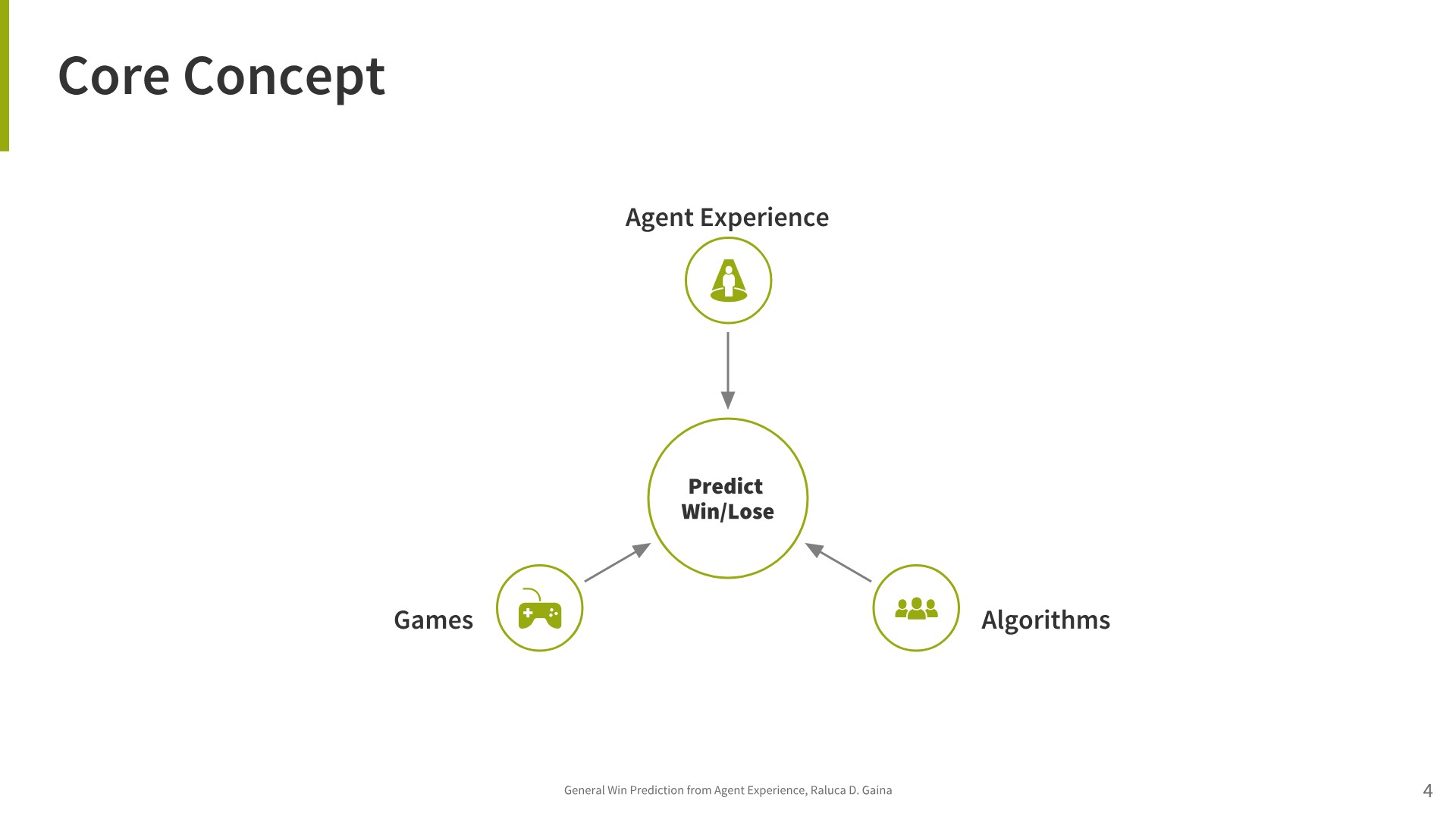 Raluca D. Gaina | General Win Prediction from Agent Experience | CIG 2018
11
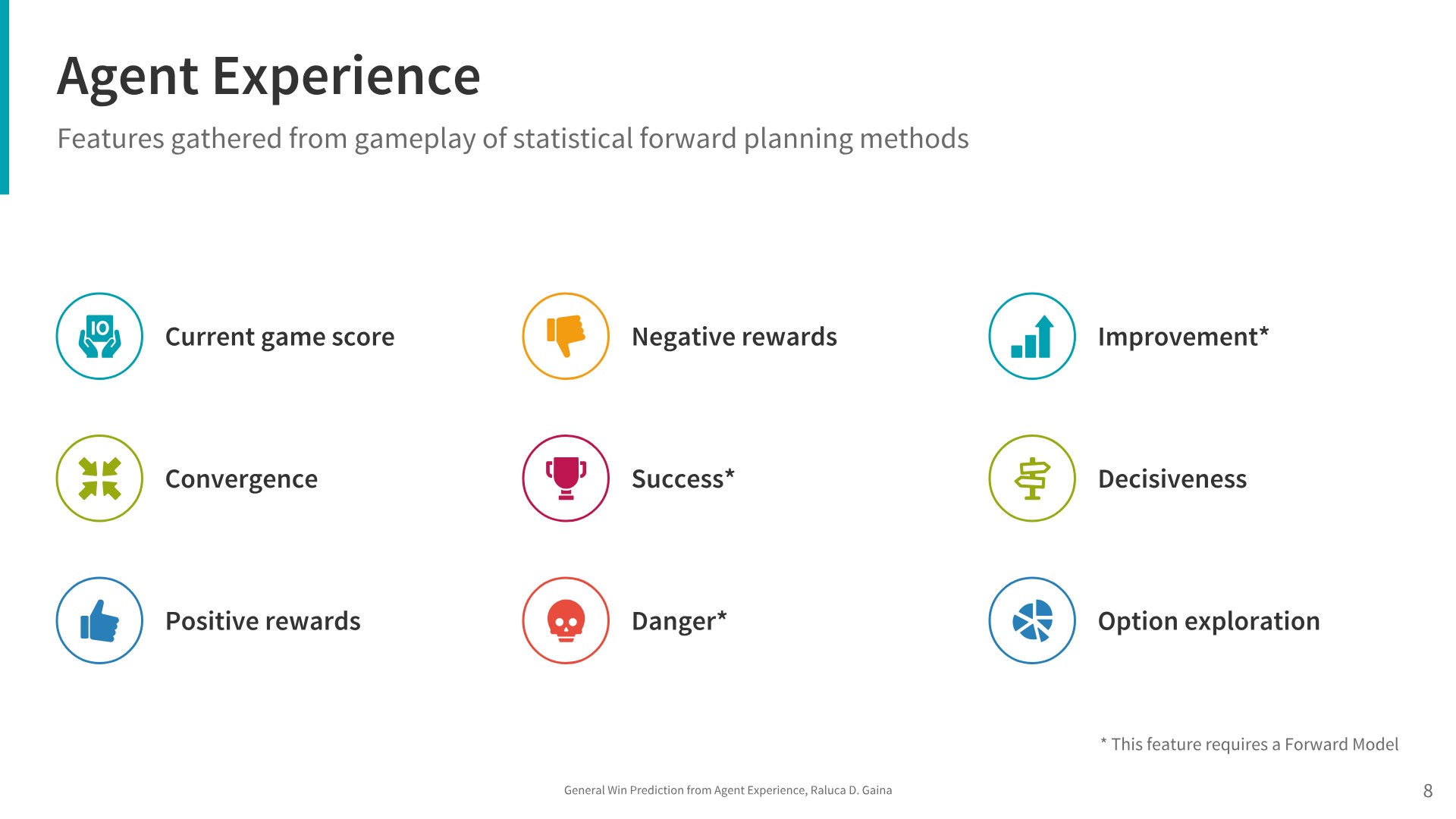 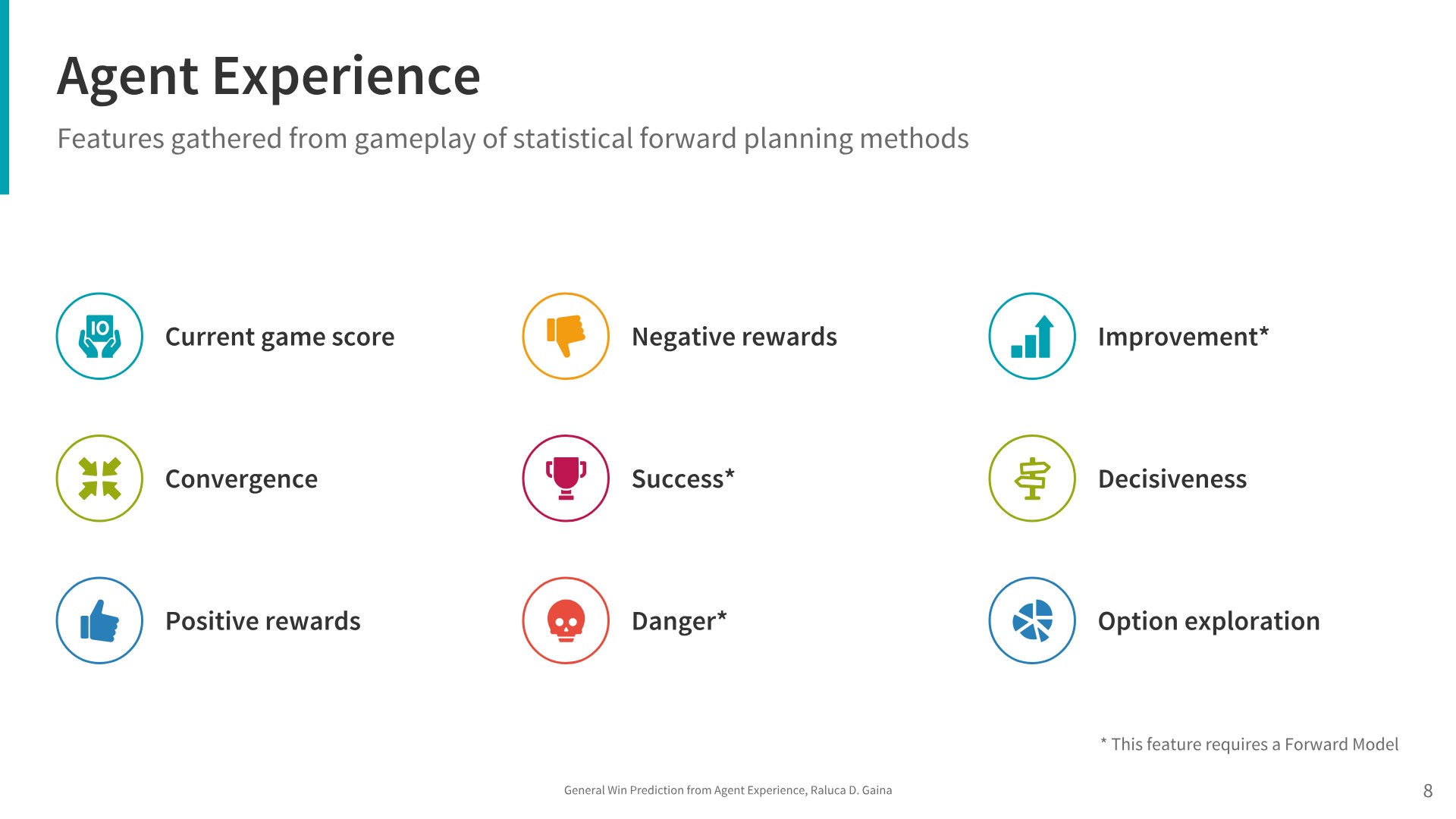 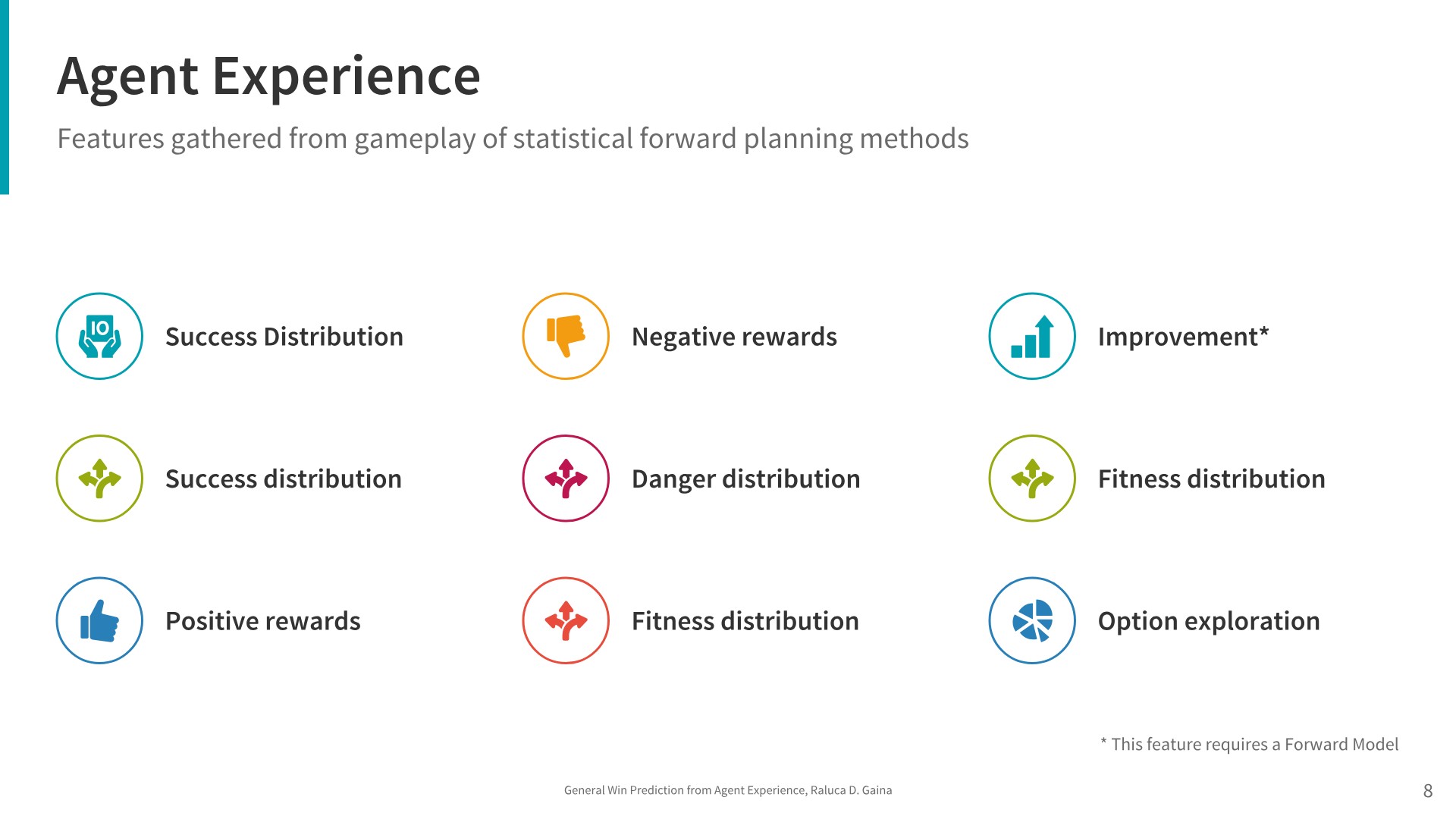 Raluca D. Gaina | General Win Prediction from Agent Experience | CIG 2018
12
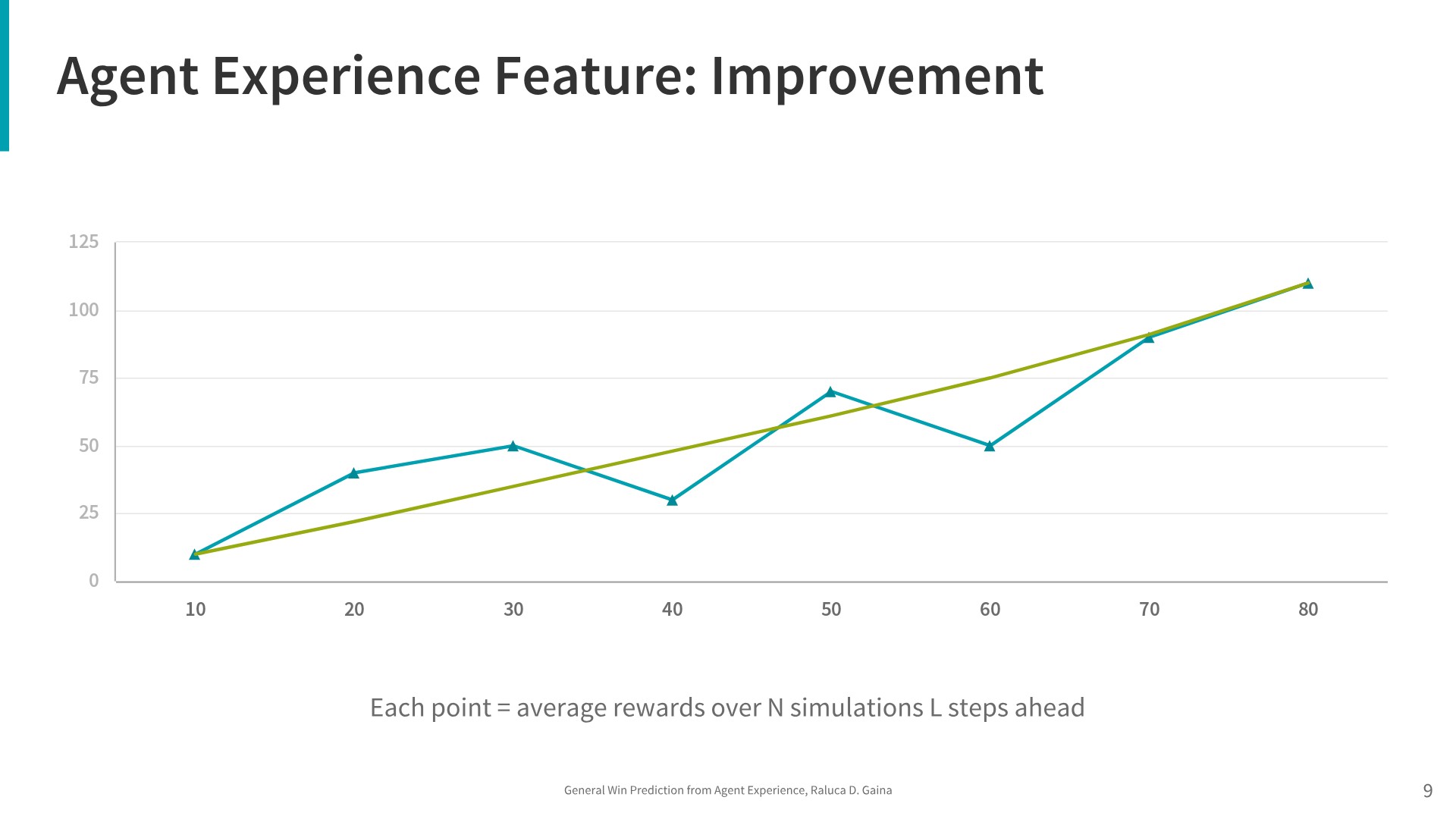 f1
f
Raluca D. Gaina | General Win Prediction from Agent Experience | CIG 2018
13
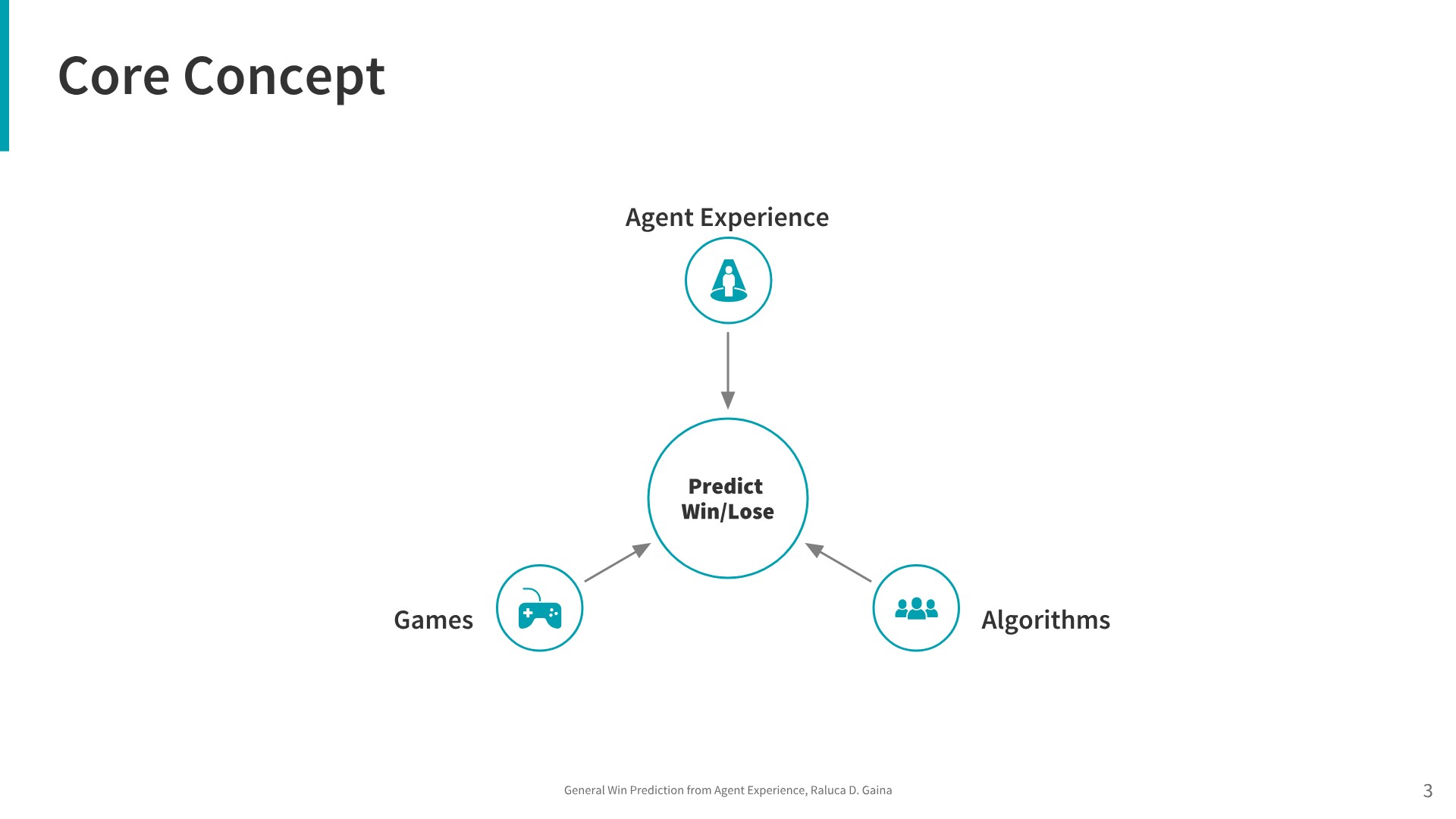 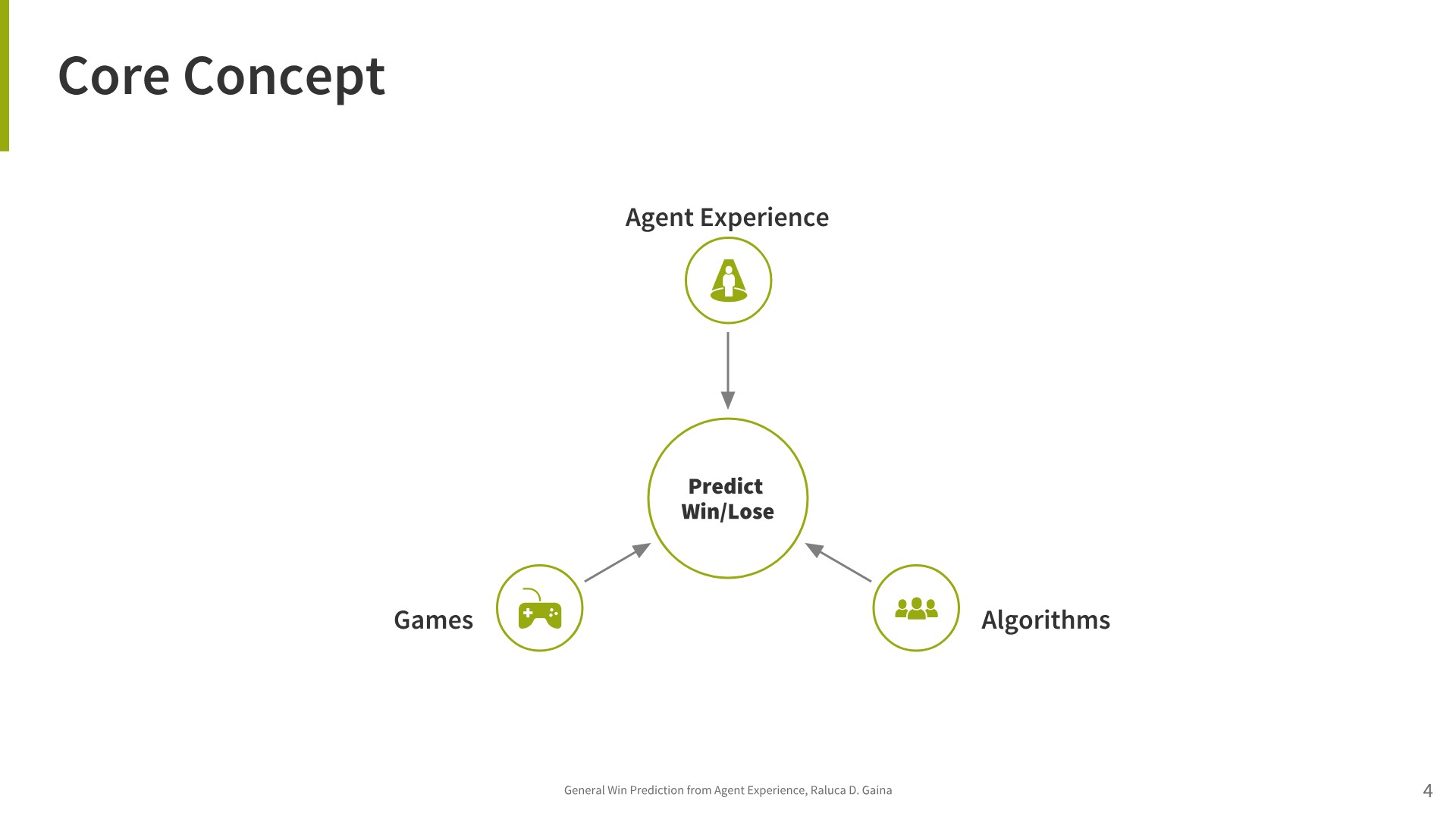 Raluca D. Gaina | General Win Prediction from Agent Experience | CIG 2018
14
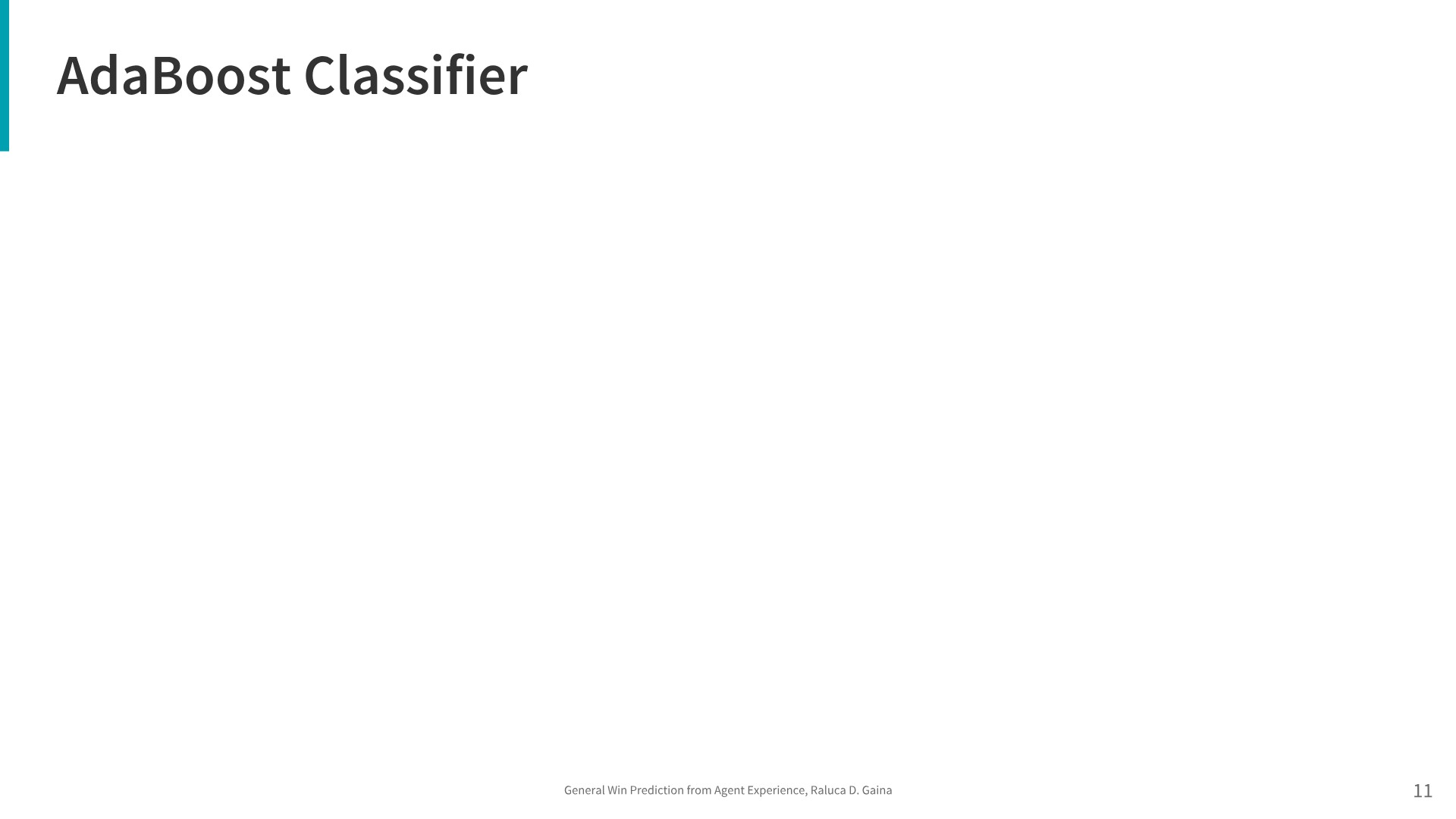 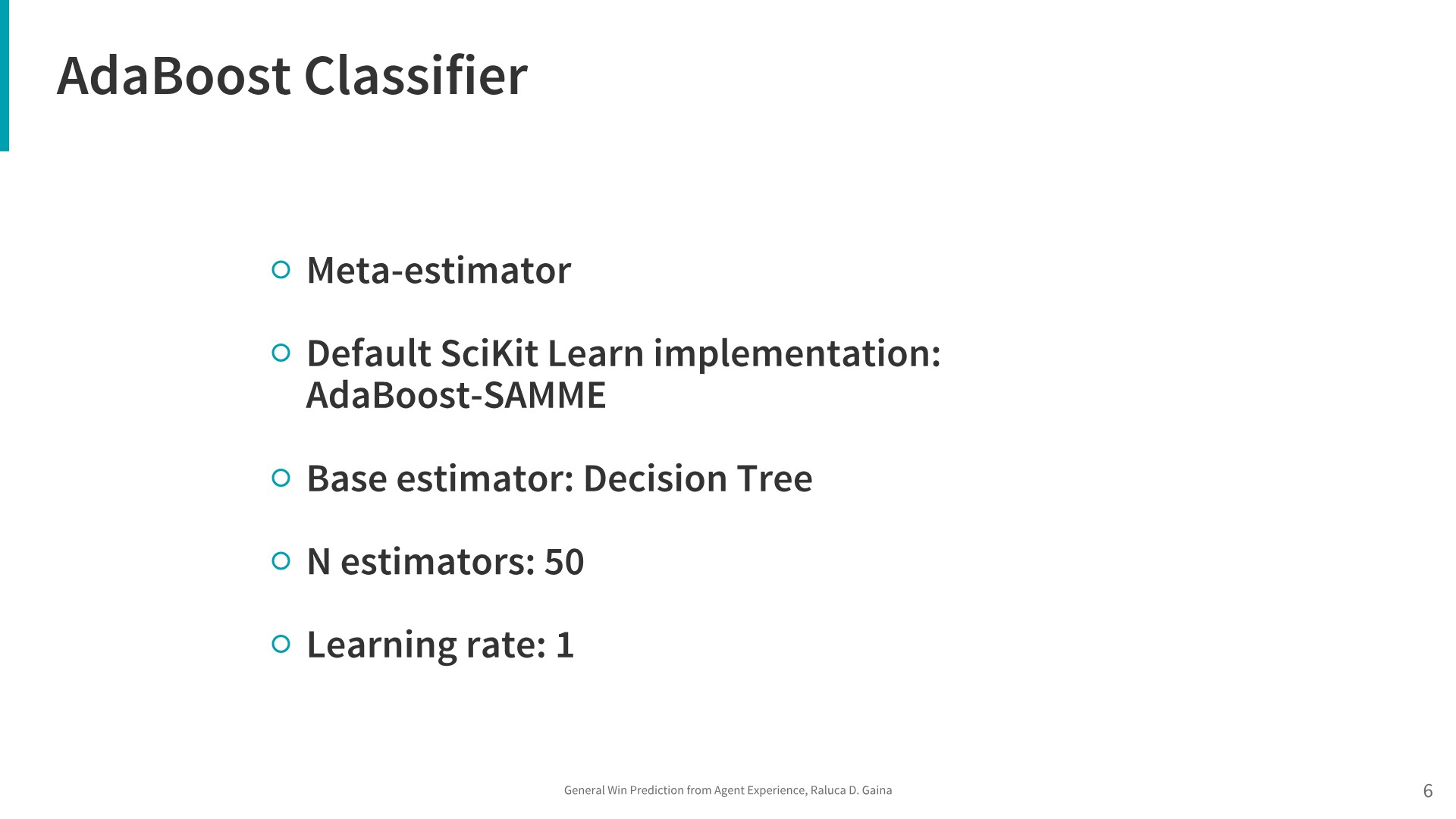 1 http://scikit-learn.org
2 Y. Freund, R. Schapire, “A Decision-Theoretic Generalization of on-Line Learning and an Application to Boosting”, 1995.
3 J. Zhu, H. Zou, S. Rosset, T. Hastie, “Multi-class AdaBoost”, 2009.
Raluca D. Gaina | General Win Prediction from Agent Experience | CIG 2018
15
[Speaker Notes: that begins by fitting a classifier on the original dataset and then fits additional copies of the classifier on the same dataset but where the weights of incorrectly classified instances are adjusted such that subsequent classifiers focus more on difficult cases.

The base estimator from which the boosted ensemble is built. Support for sample weighting is required, as well as proper classes_ and n_classes_ attributes.
The maximum number of estimators at which boosting is terminated. In case of perfect fit, the learning procedure is stopped early.
Learning rate shrinks the contribution of each classifier by learning_rate. There is a trade-off between learning_rate and n_estimators.
If ‘SAMME.R’ then use the SAMME.R real boosting algorithm. base_estimator must support calculation of class probabilities. If ‘SAMME’ then use the SAMME discrete boosting algorithm. The SAMME.R algorithm typically converges faster than SAMME, achieving a lower test error with fewer boosting iterations.
If int, random_state is the seed used by the random number generator; If RandomState instance, random_state is the random number generator; If None, the random number generator is the RandomState instance used by np.random.]
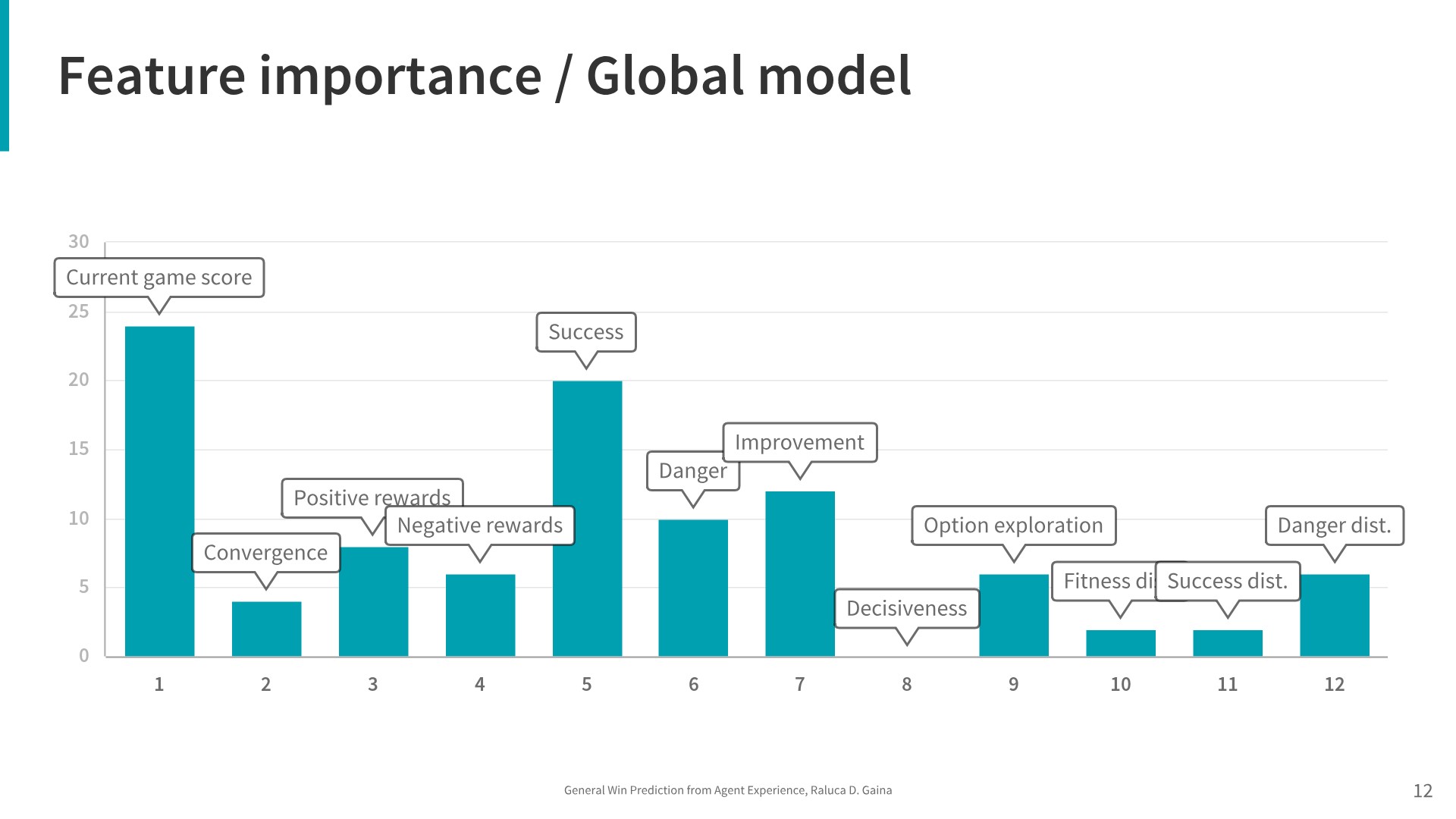 Raluca D. Gaina | General Win Prediction from Agent Experience | CIG 2018
16
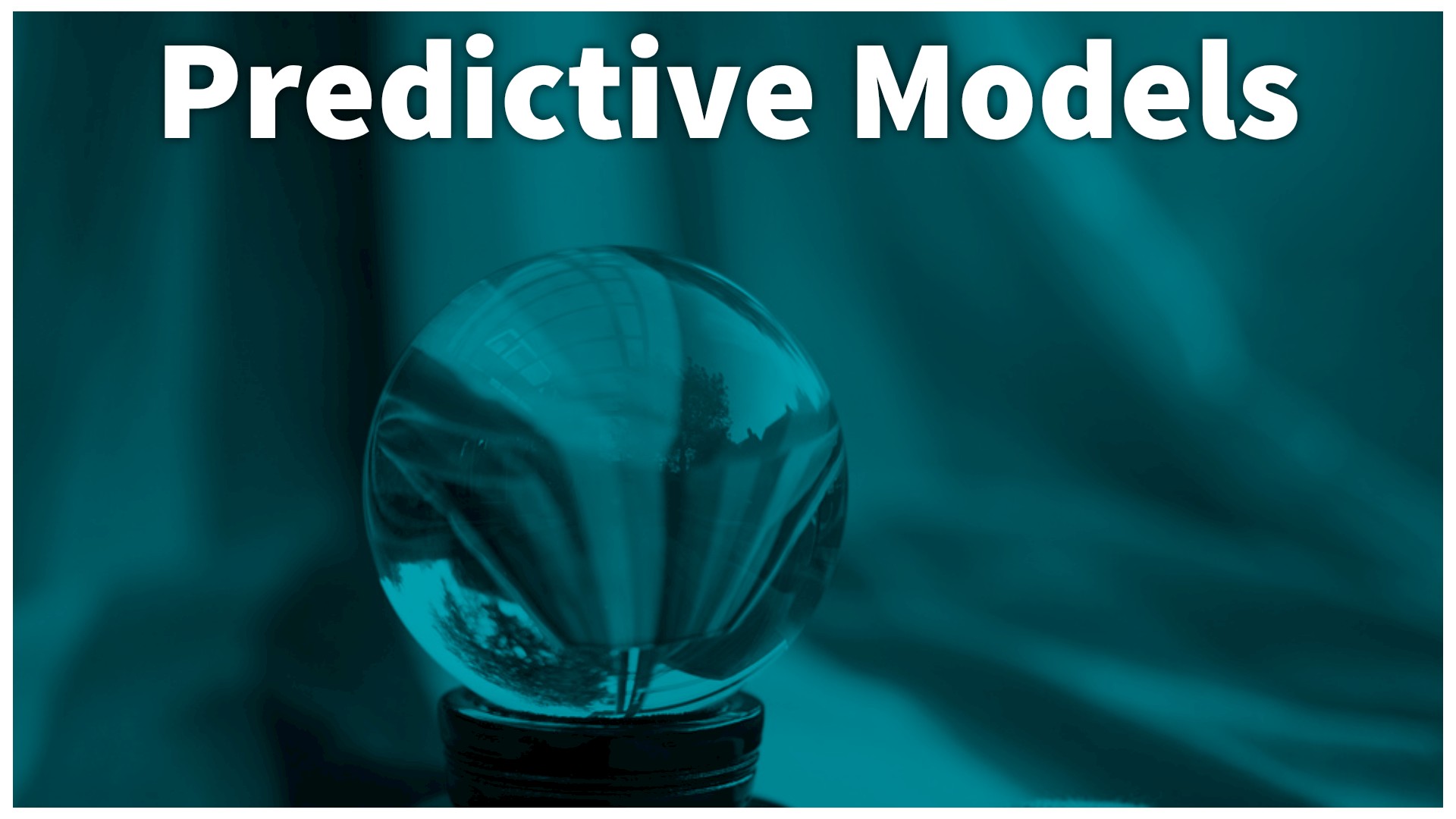 Raluca D. Gaina | General Win Prediction from Agent Experience | CIG 2018
17
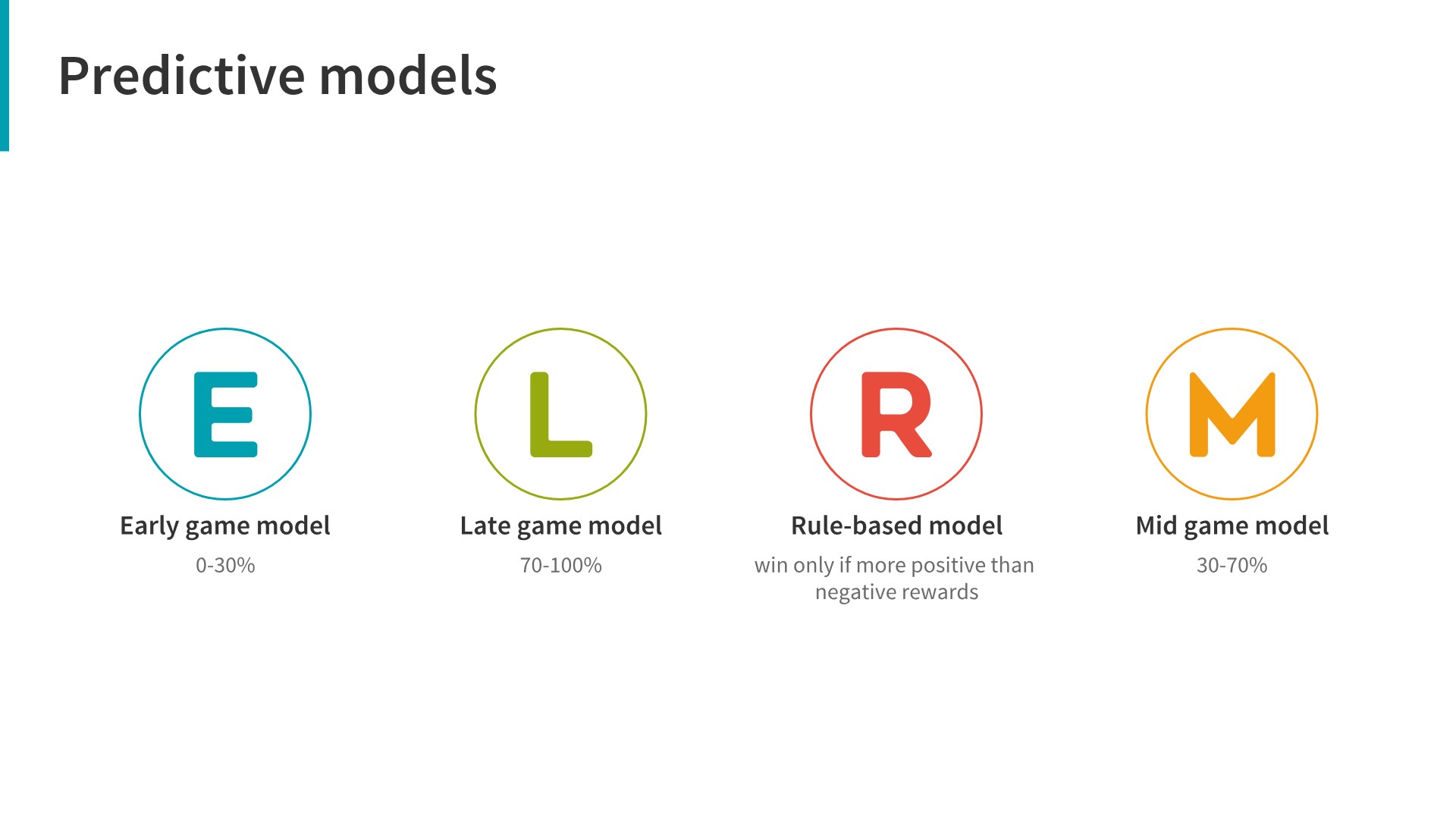 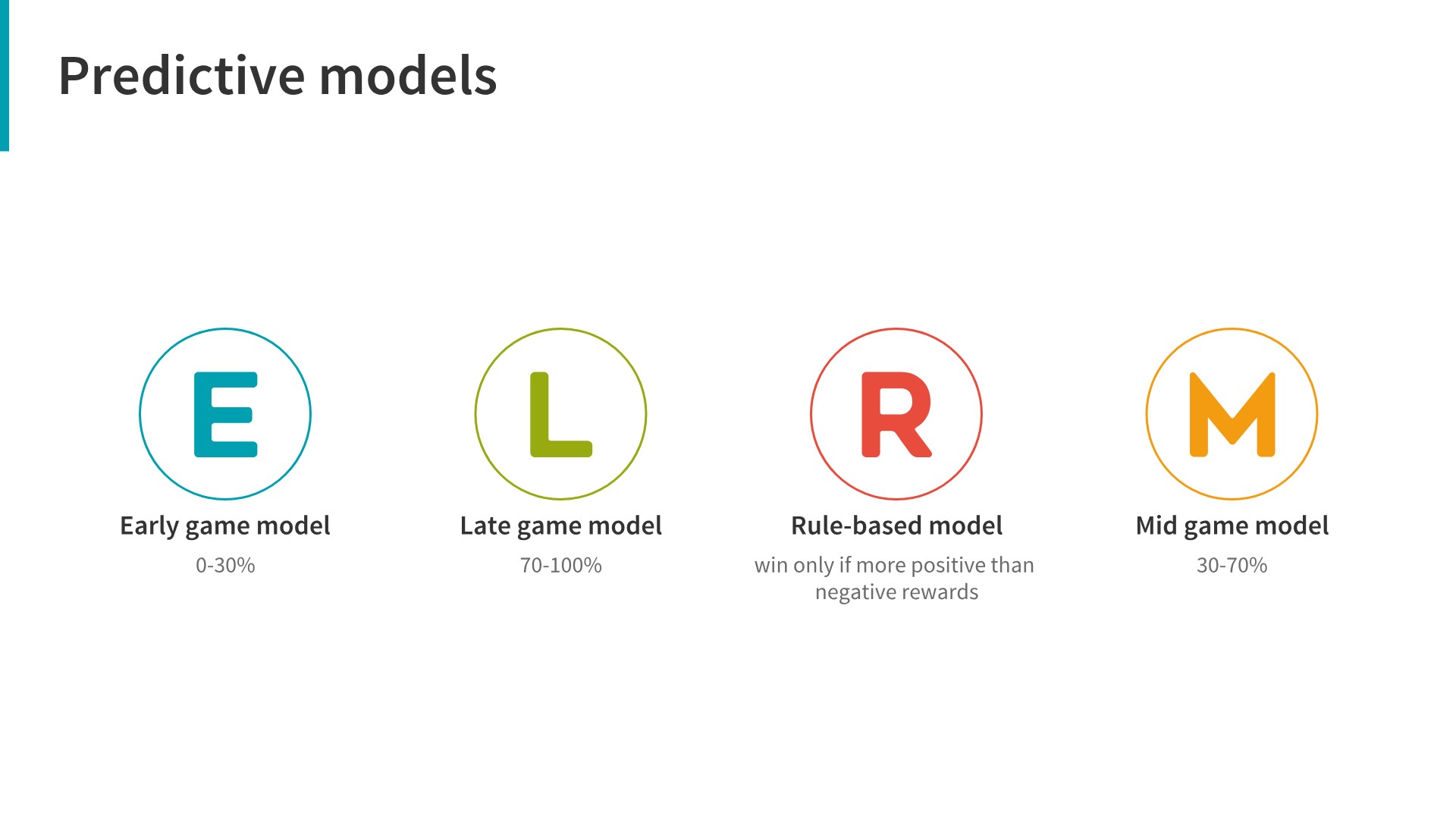 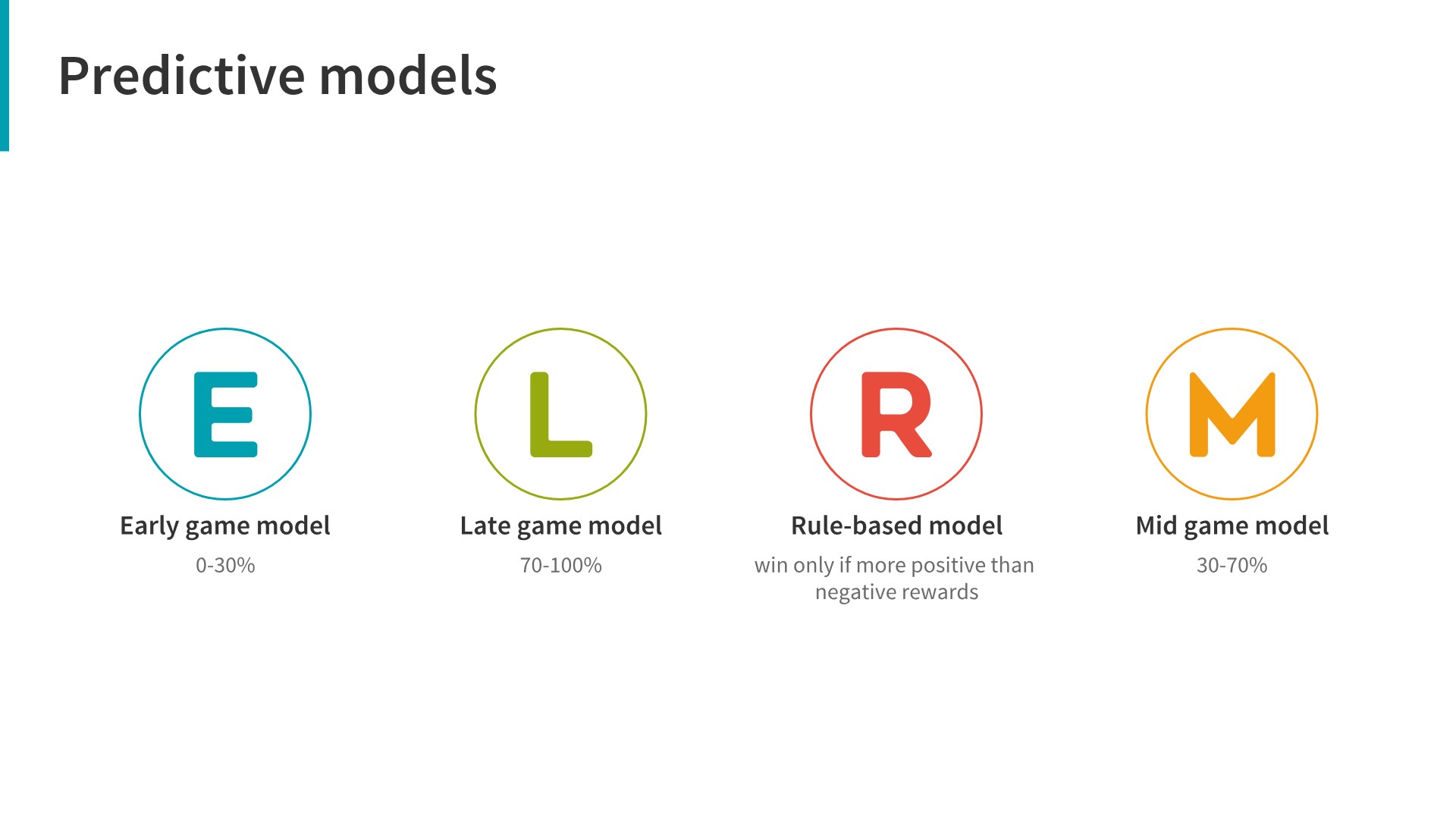 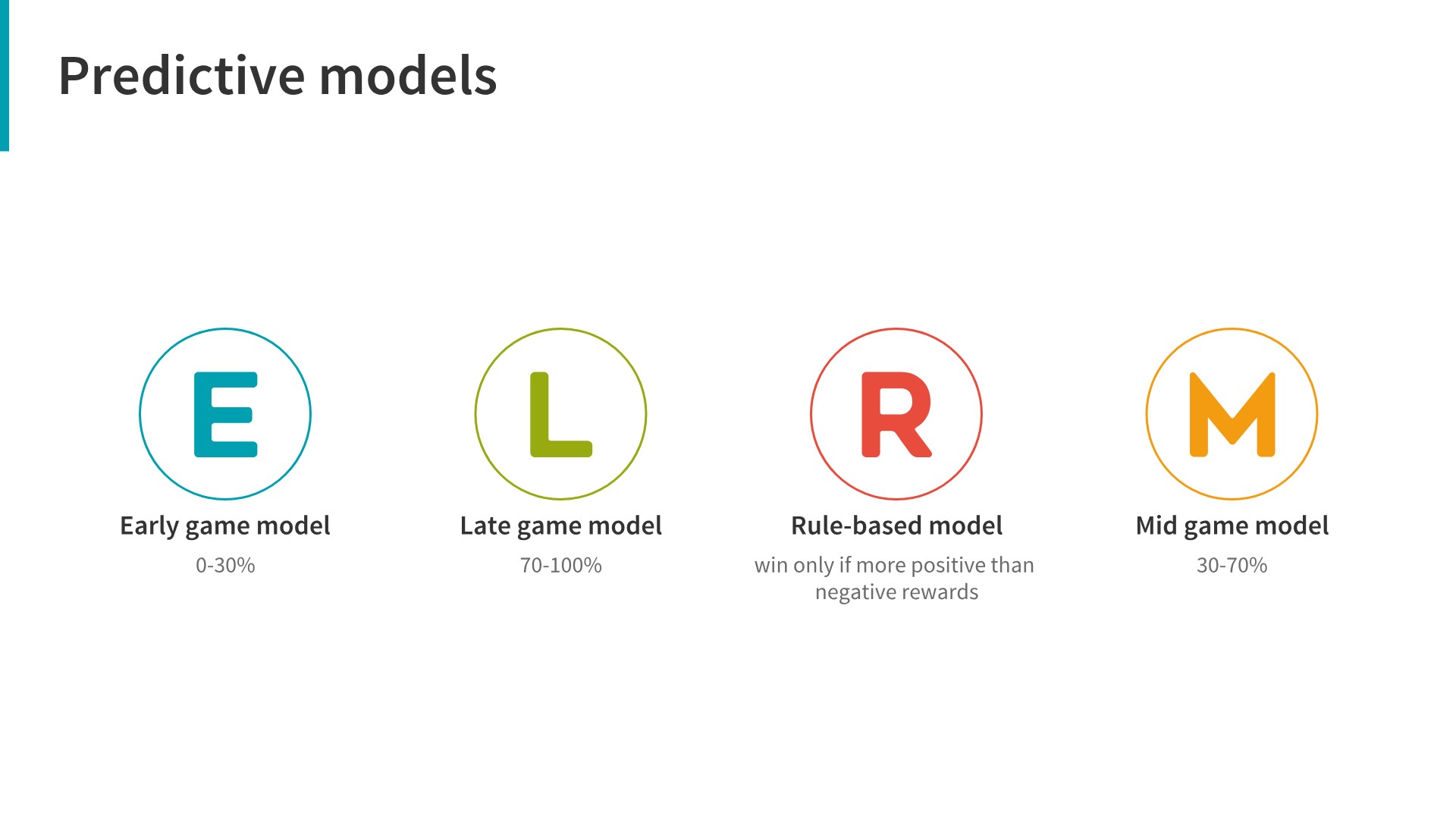 Raluca D. Gaina | General Win Prediction from Agent Experience | CIG 2018
18
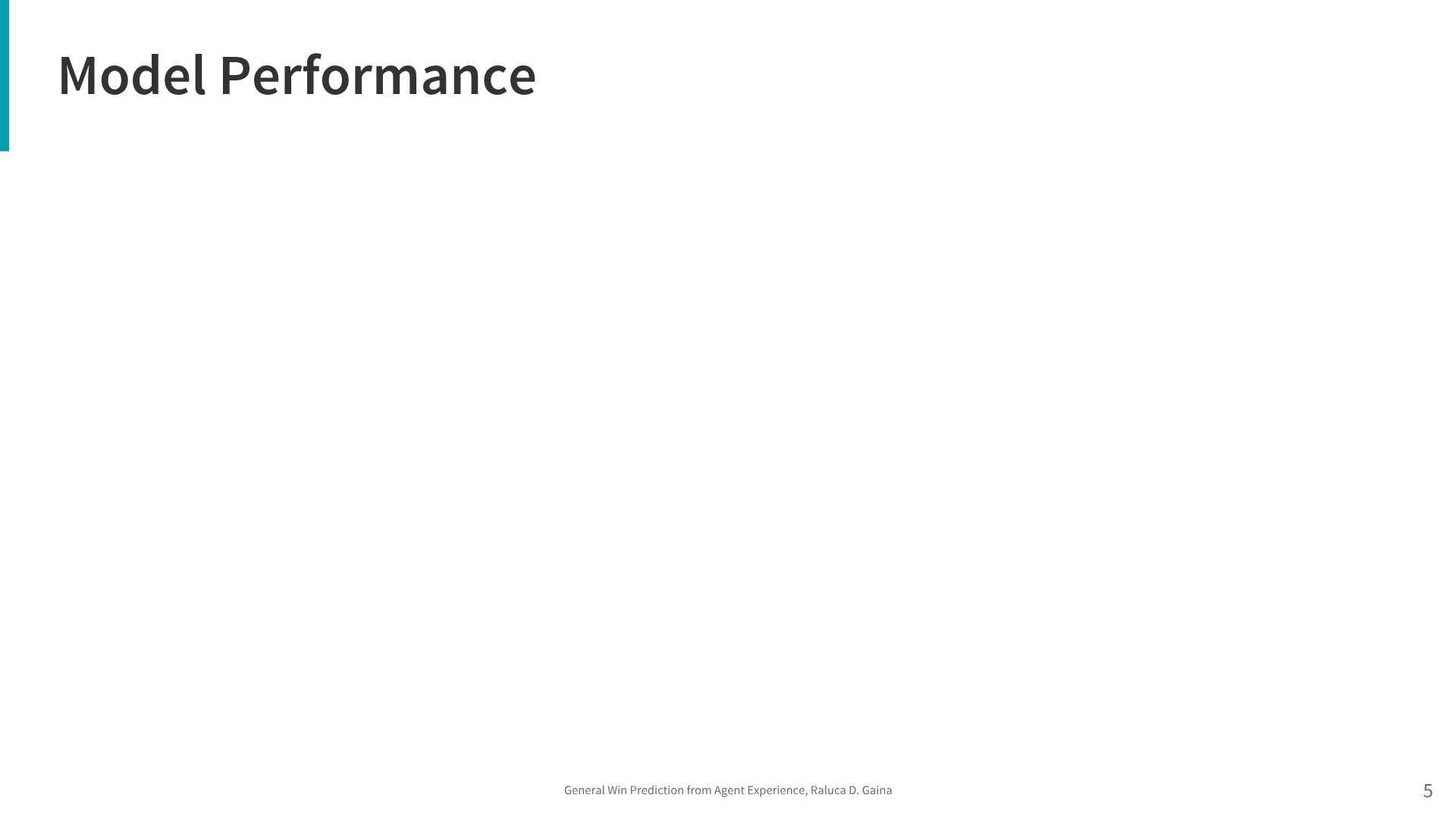 Raluca D. Gaina | General Win Prediction from Agent Experience | CIG 2018
19
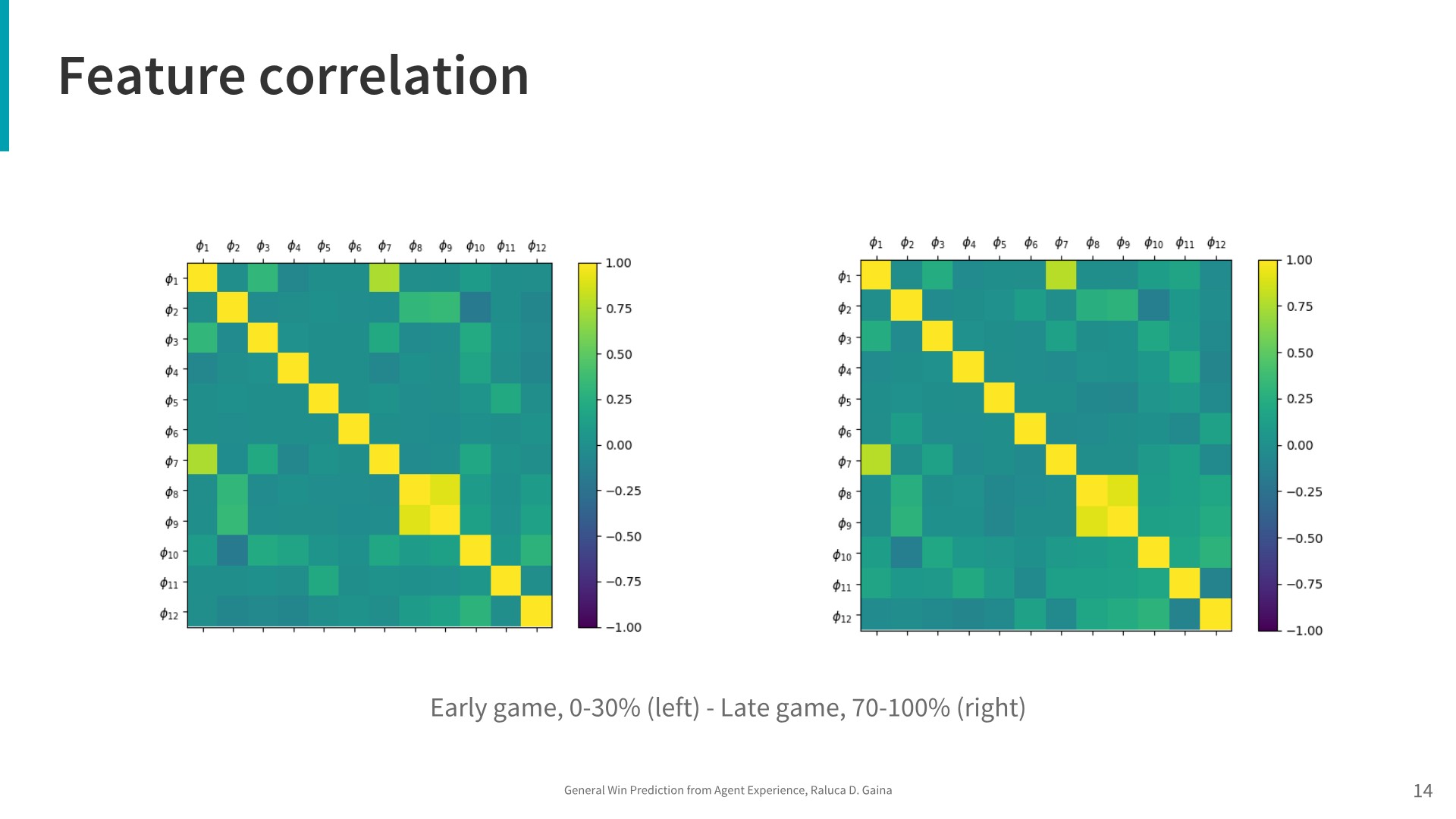 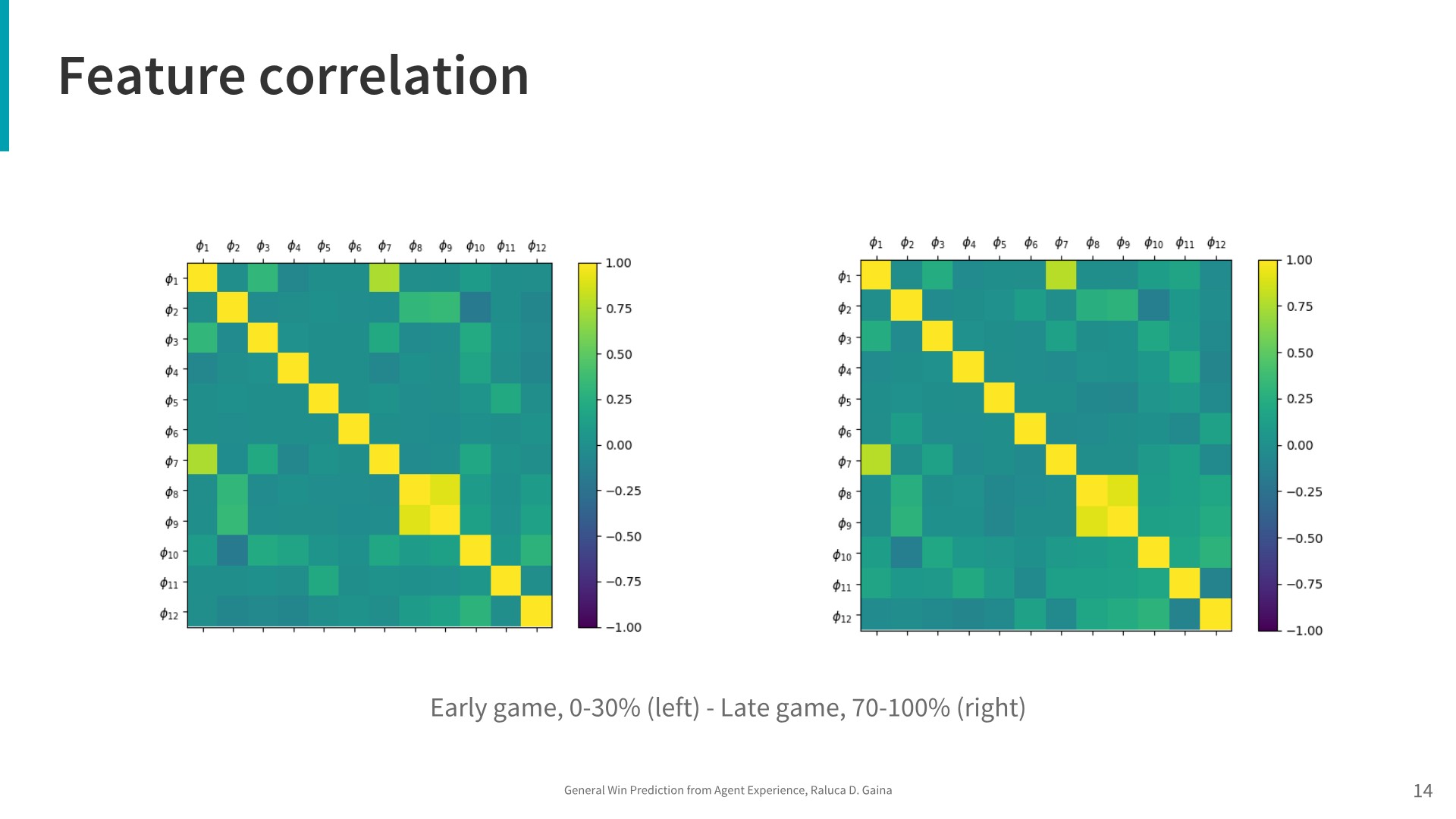 Early game, 0-30%
Late game, 0-30%
Raluca D. Gaina | General Win Prediction from Agent Experience | CIG 2018
20
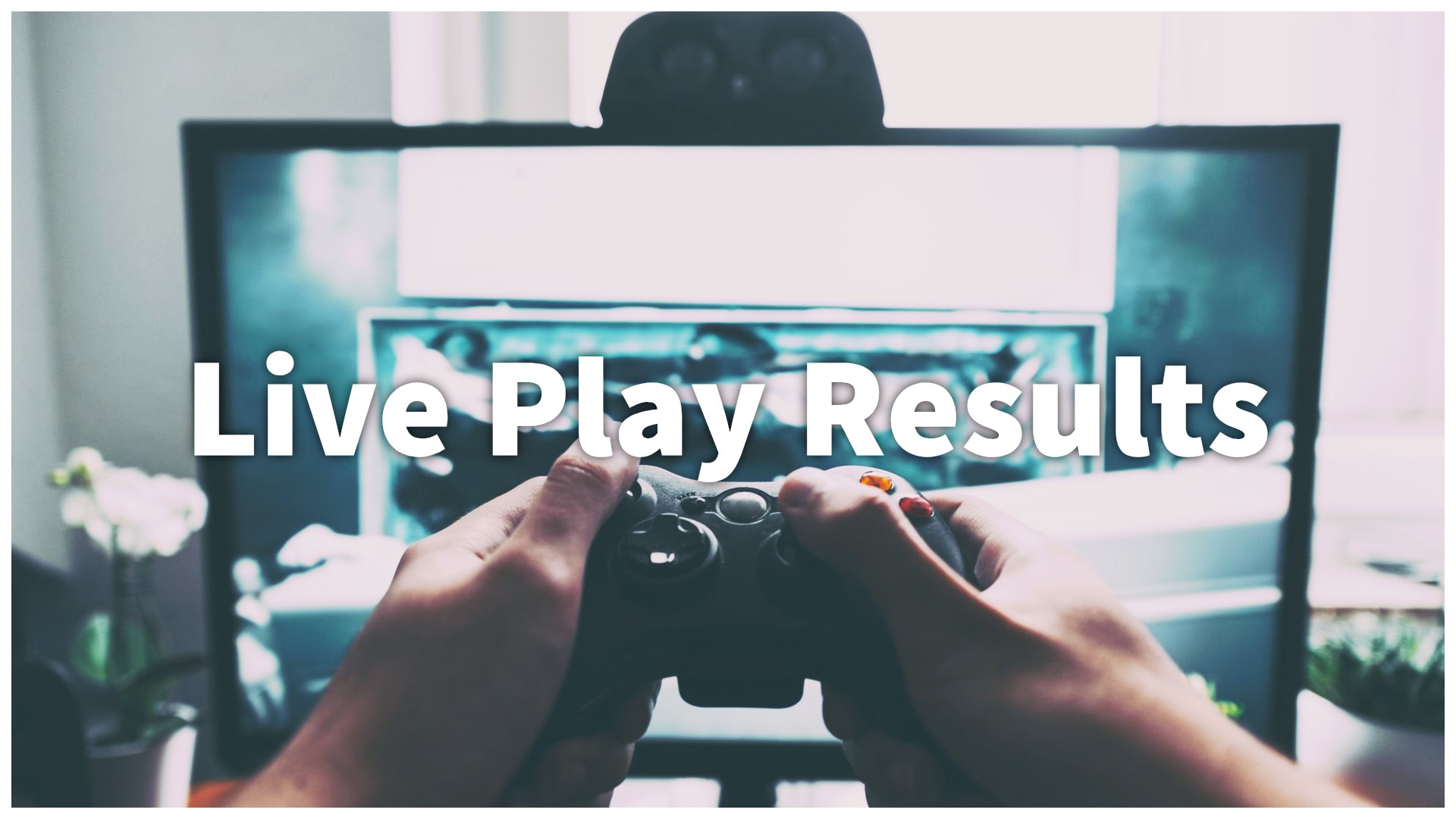 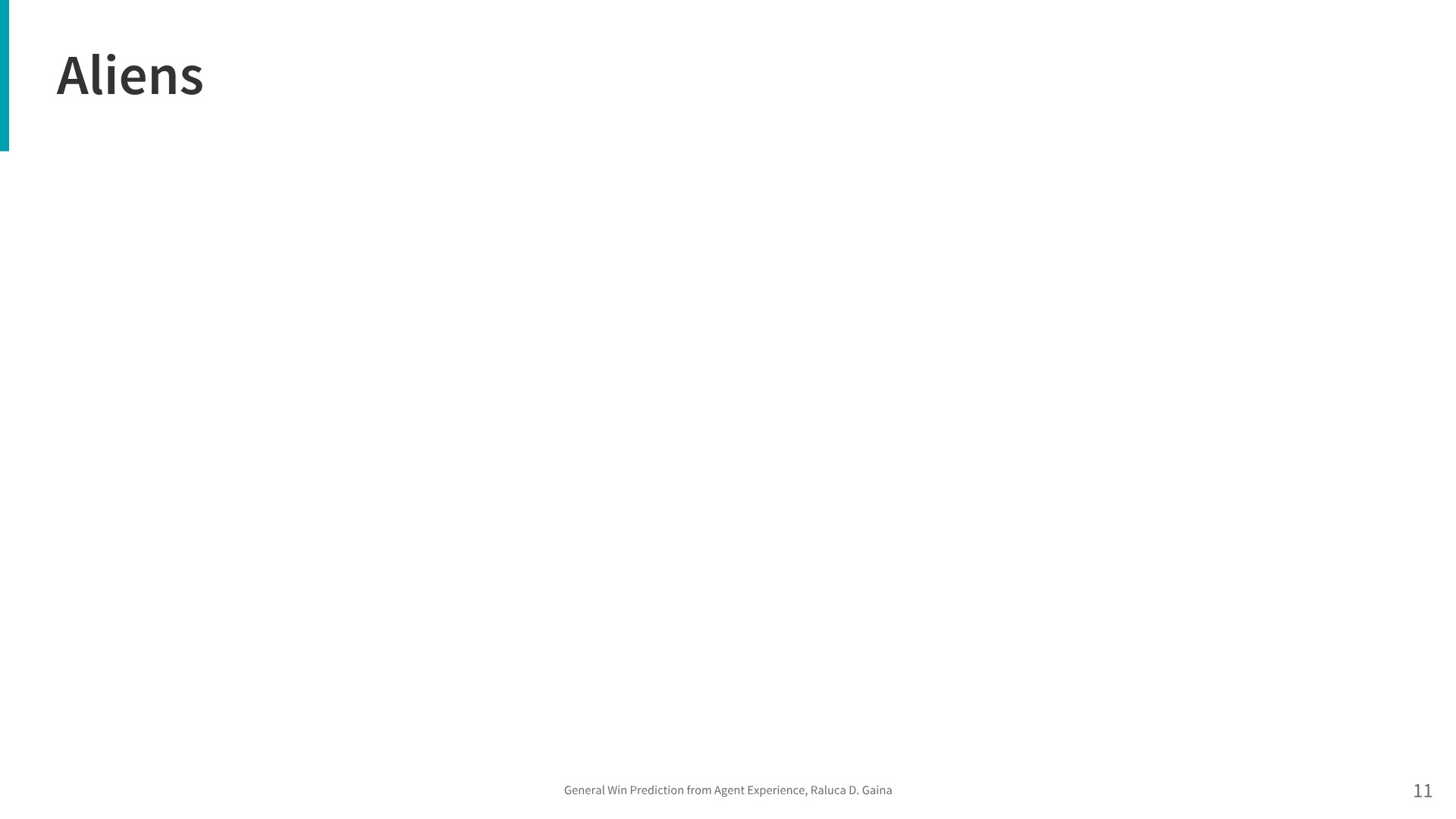 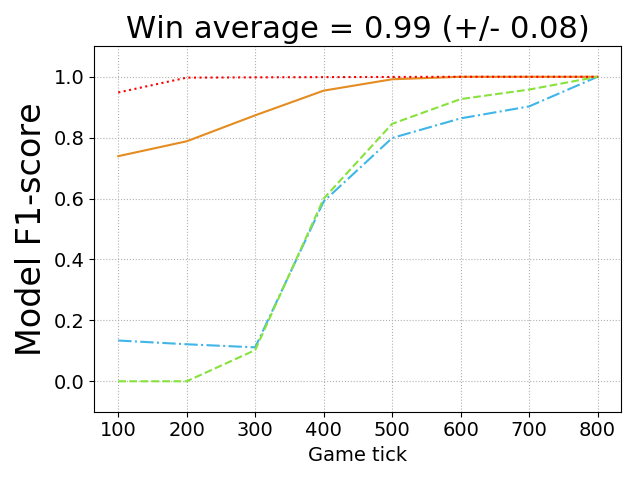 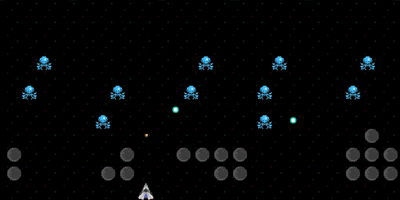 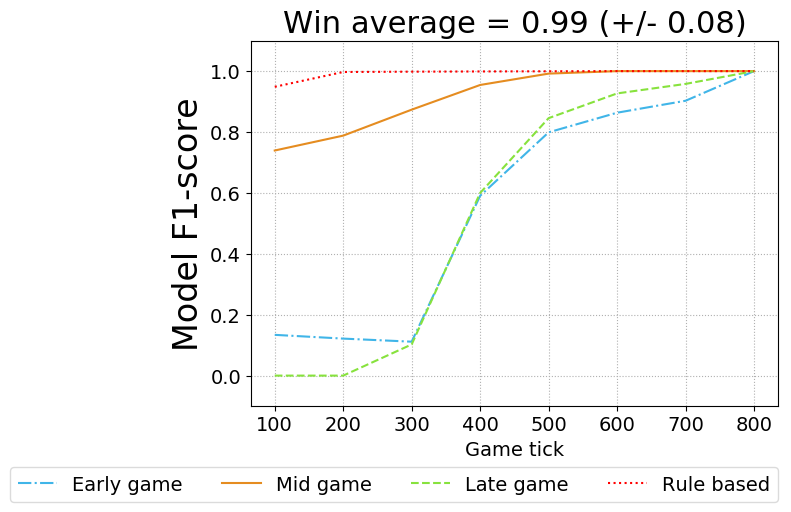 Raluca D. Gaina | General Win Prediction from Agent Experience | CIG 2018
22
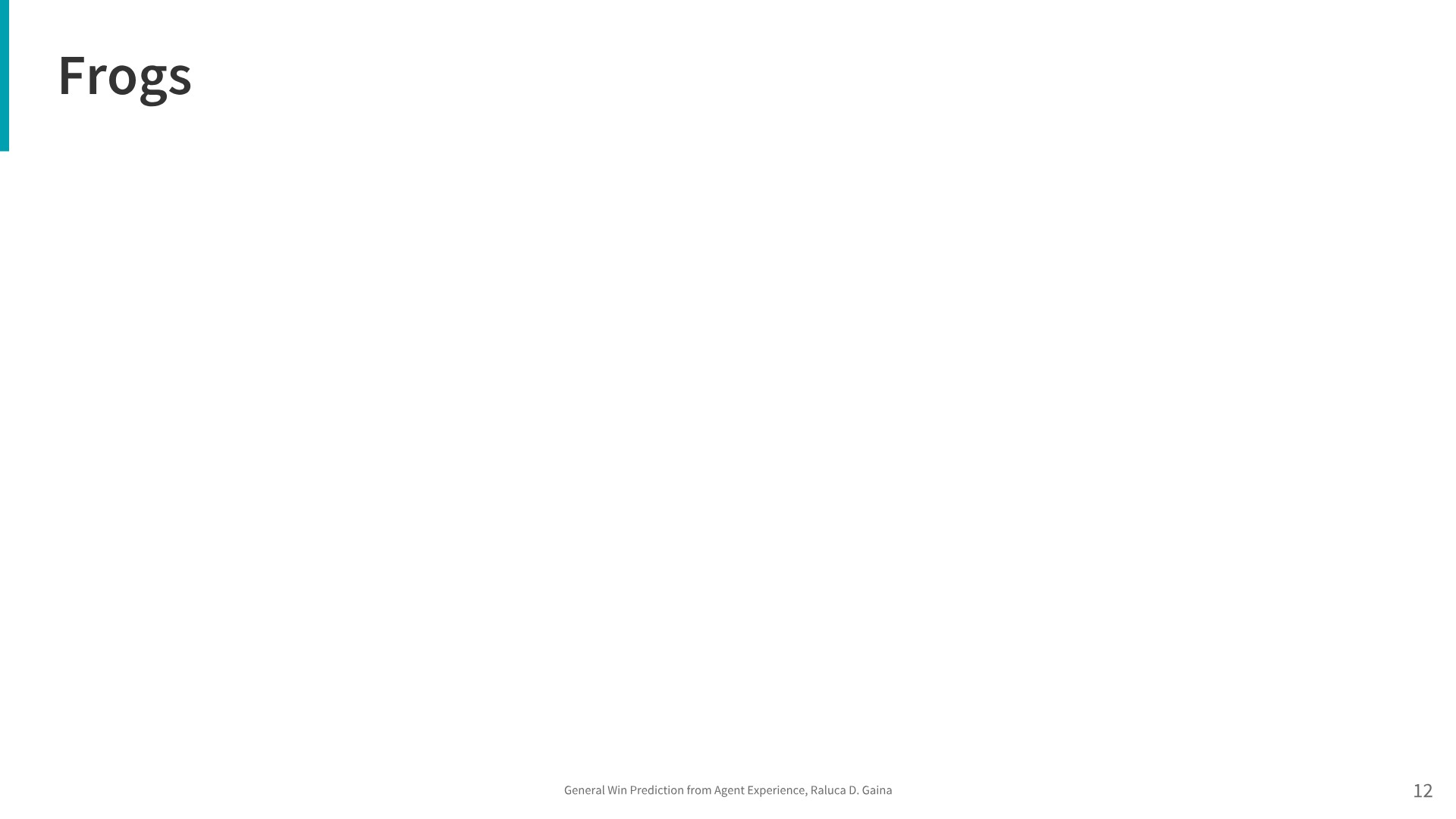 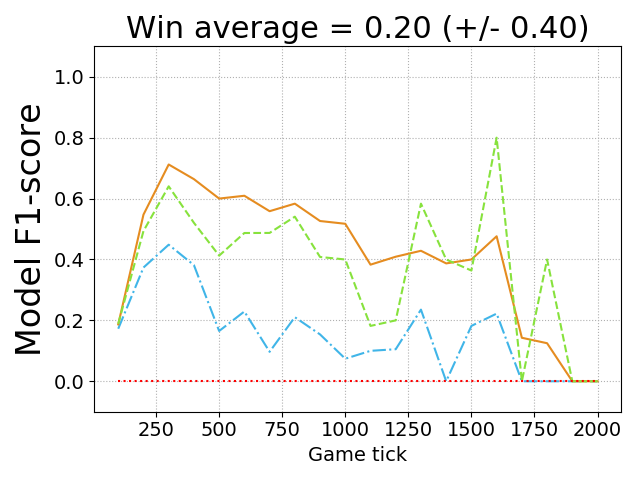 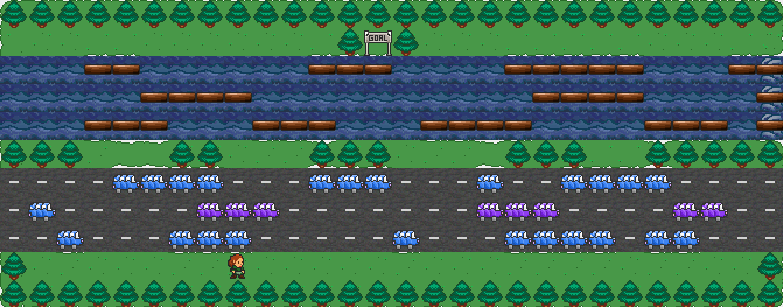 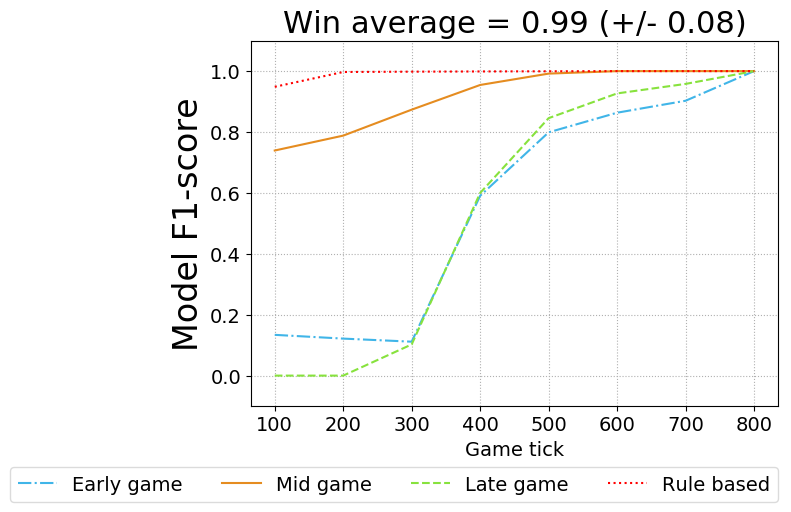 Raluca D. Gaina | General Win Prediction from Agent Experience | CIG 2018
23
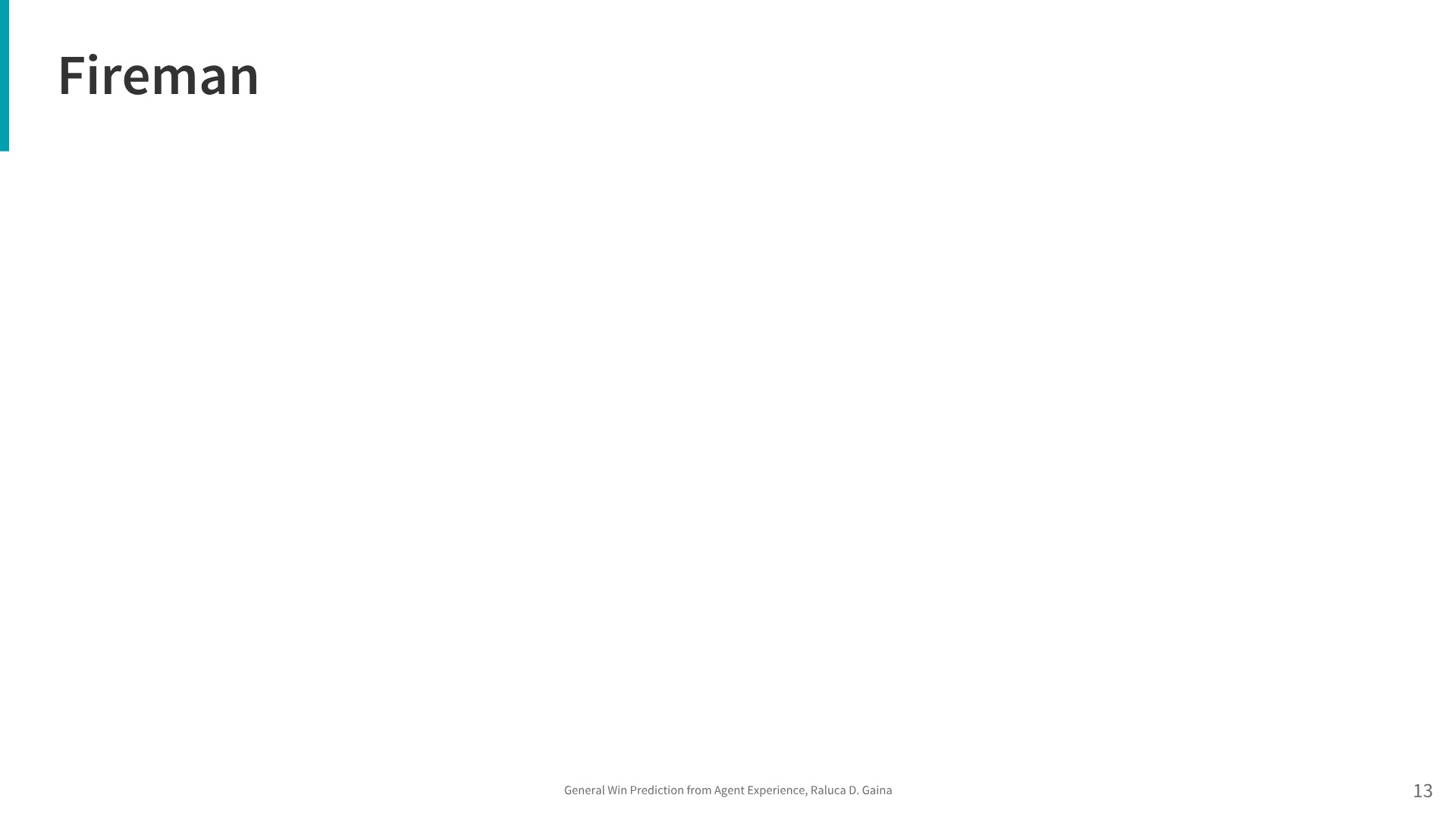 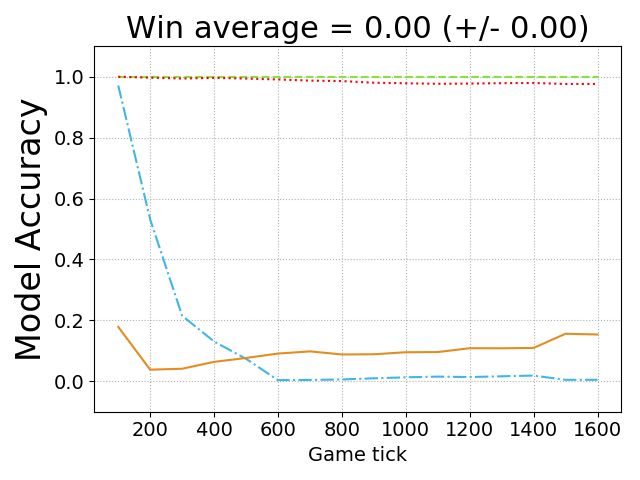 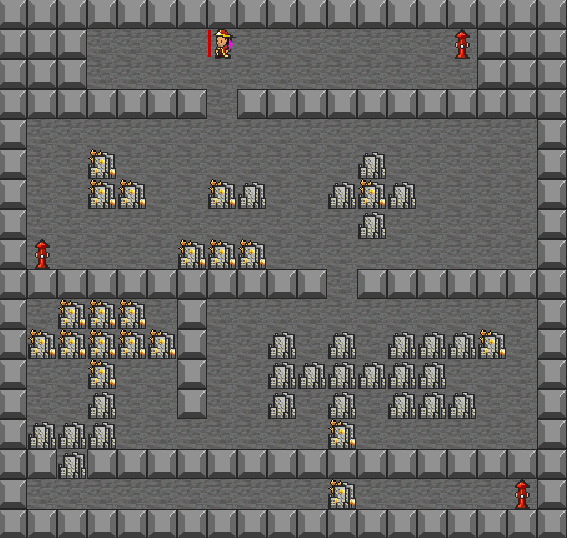 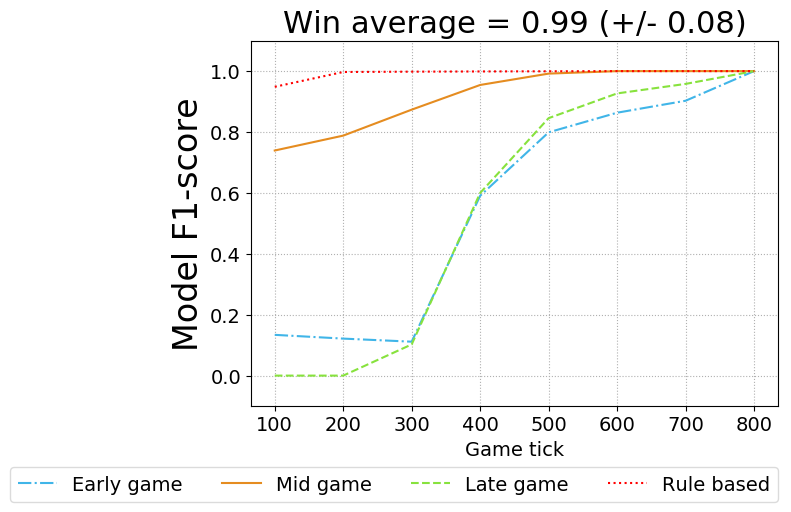 Raluca D. Gaina | General Win Prediction from Agent Experience | CIG 2018
24
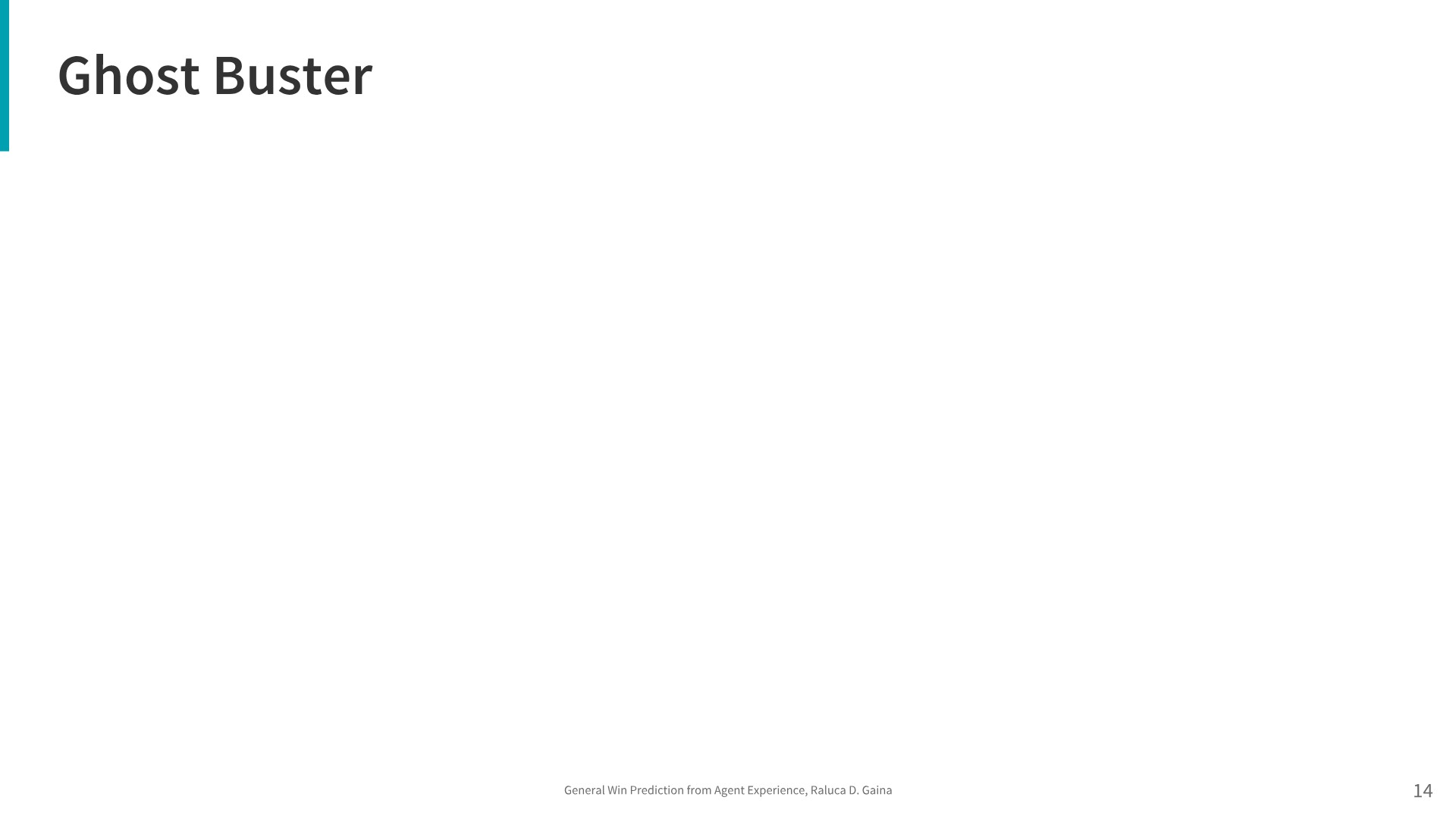 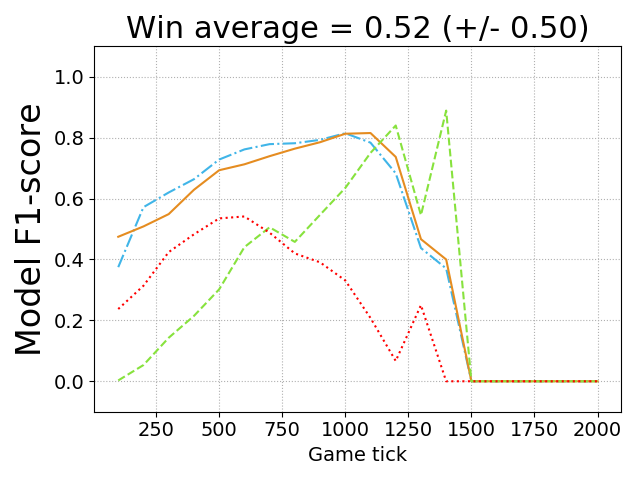 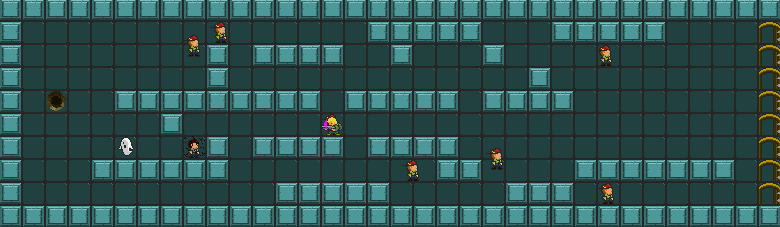 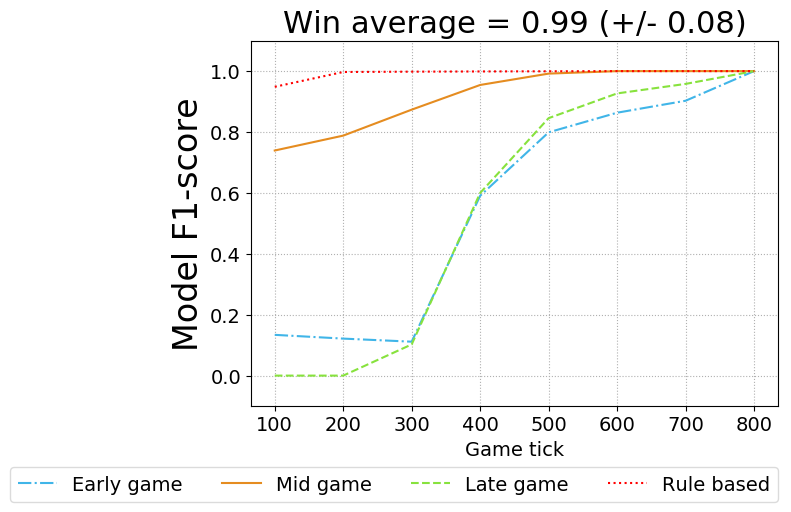 Raluca D. Gaina | General Win Prediction from Agent Experience | CIG 2018
25
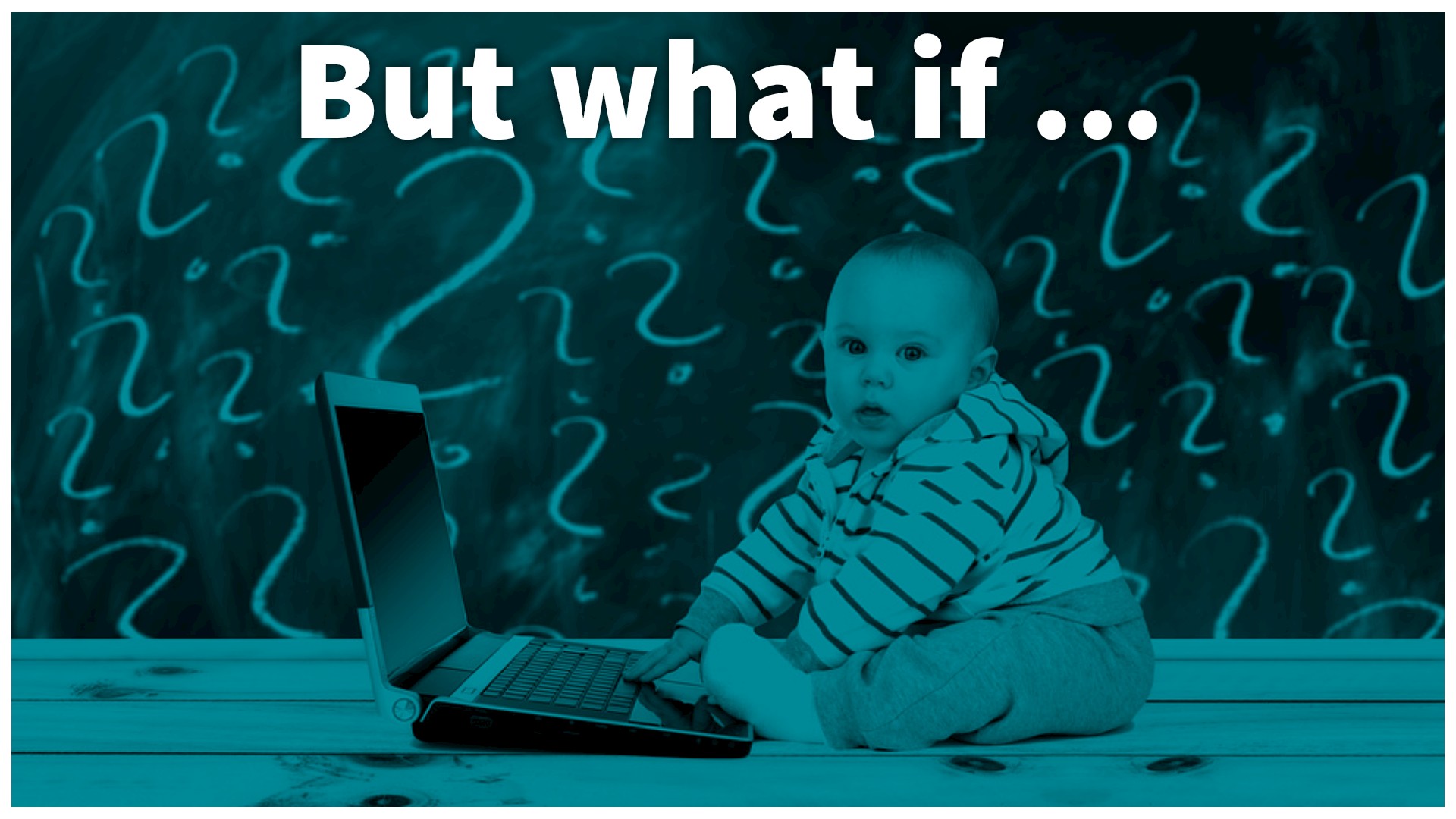 Raluca D. Gaina | General Win Prediction from Agent Experience | CIG 2018
26
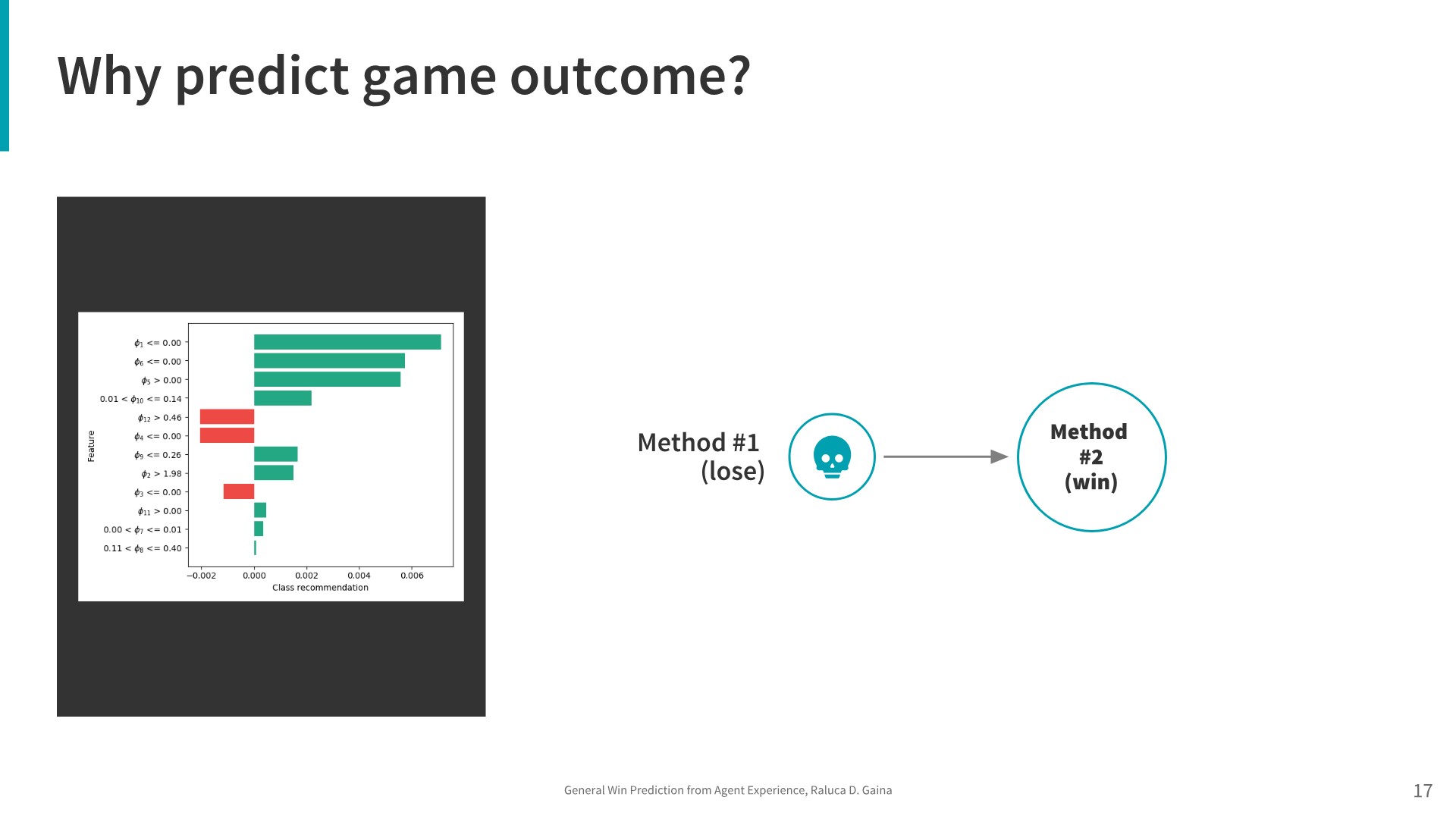 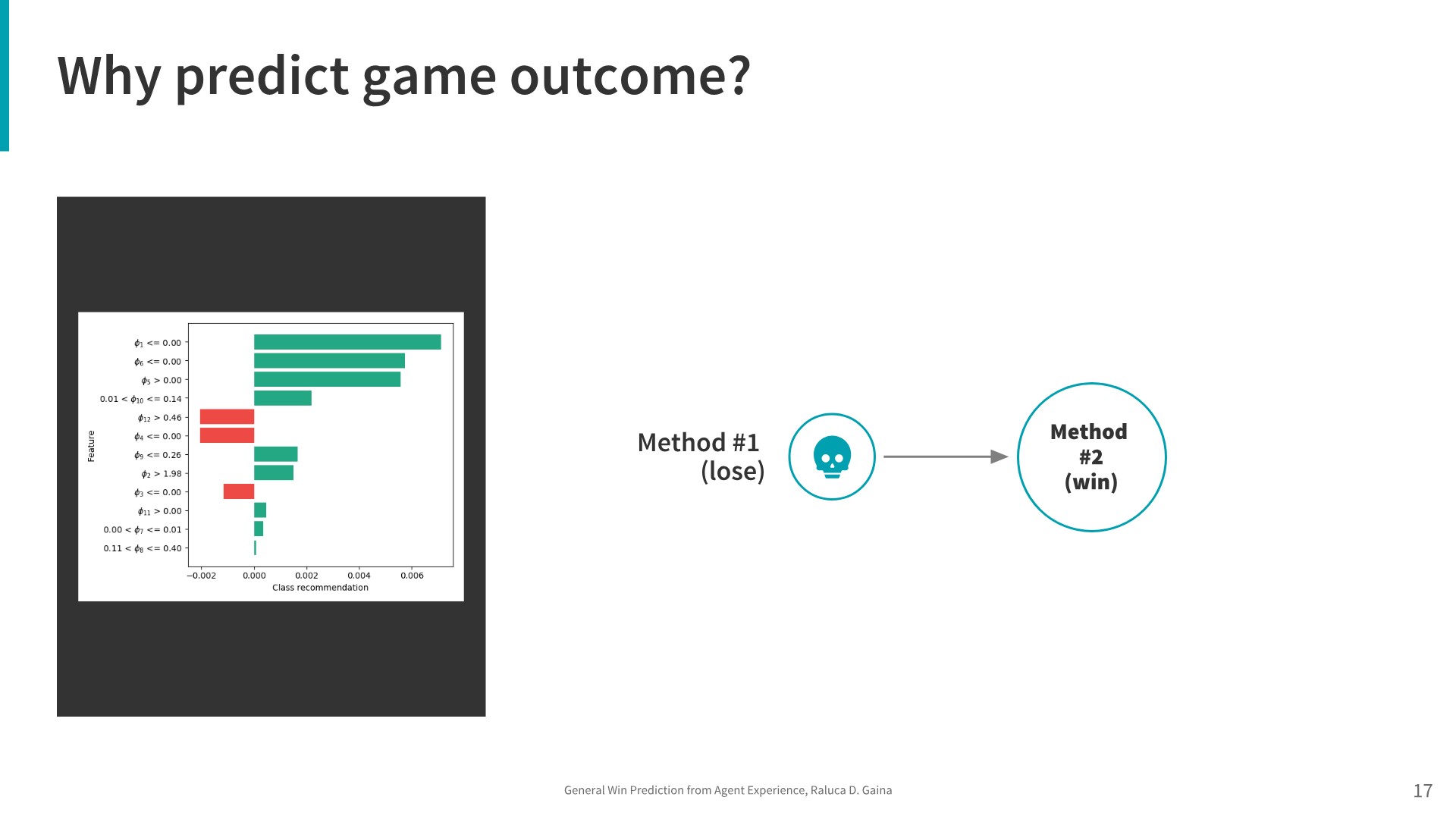 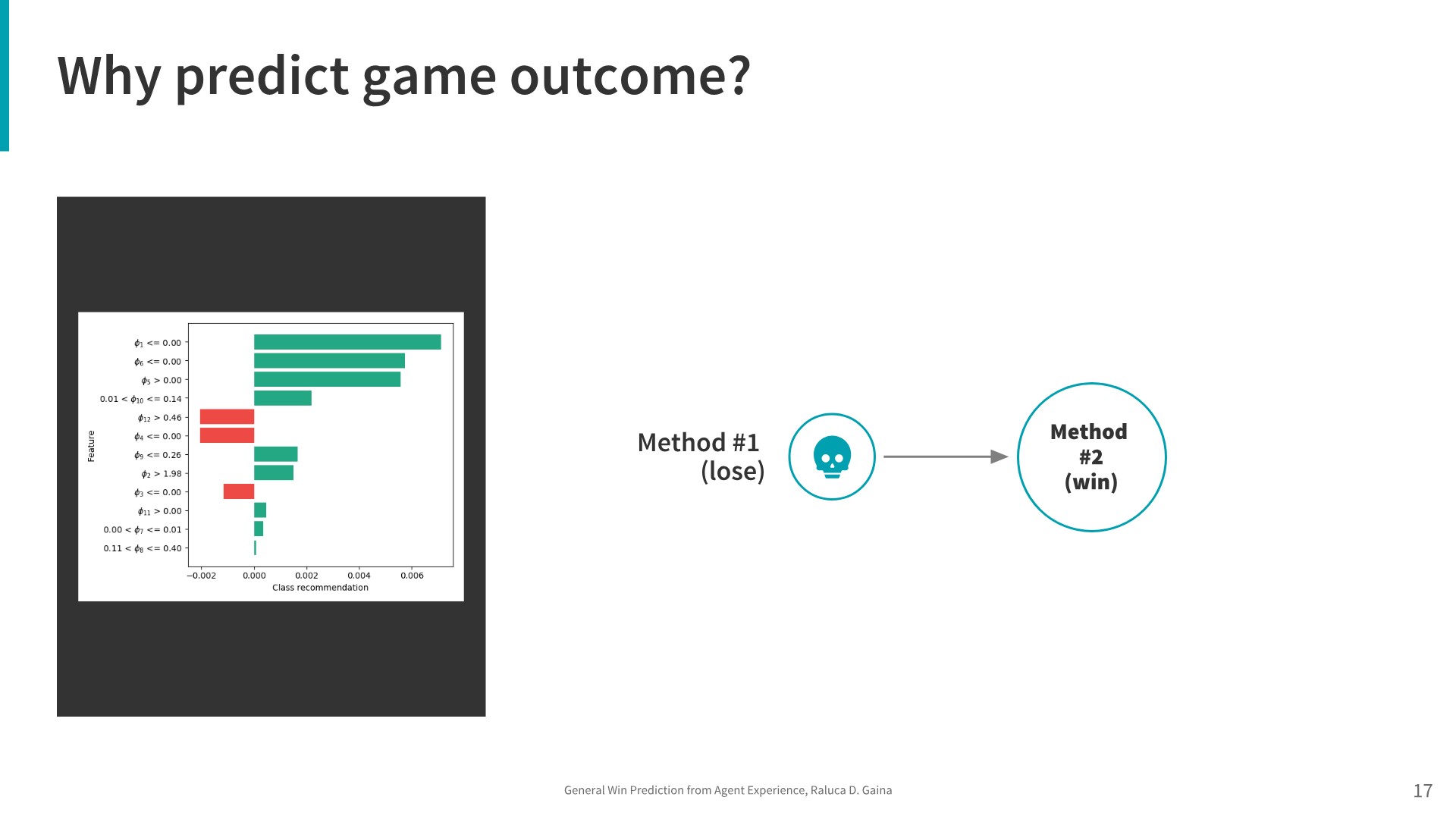 1 LIME system, https://github.com/marcotcr/lime
Raluca D. Gaina | General Win Prediction from Agent Experience | CIG 2018
27
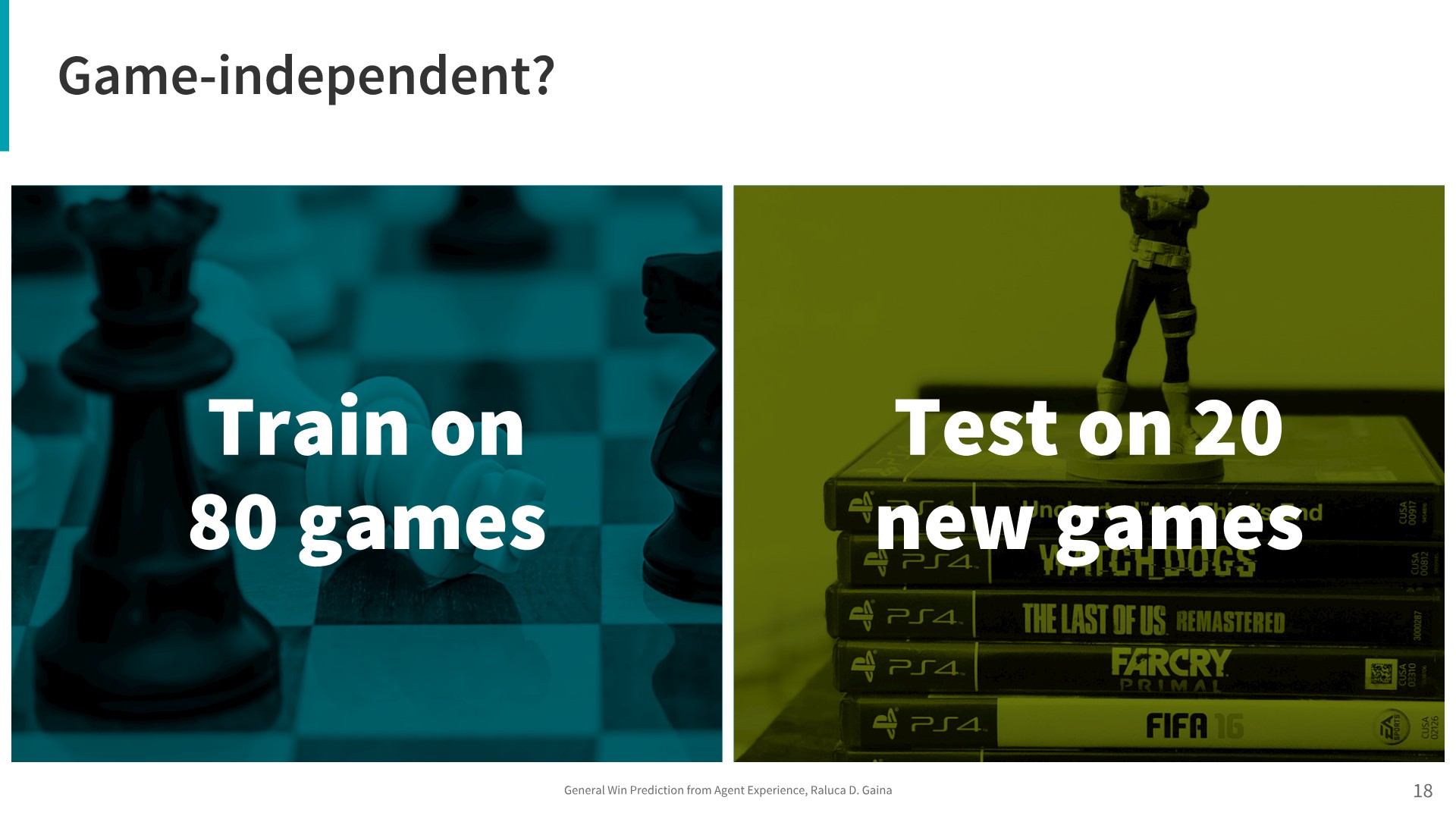 Raluca D. Gaina | General Win Prediction from Agent Experience | CIG 2018
28
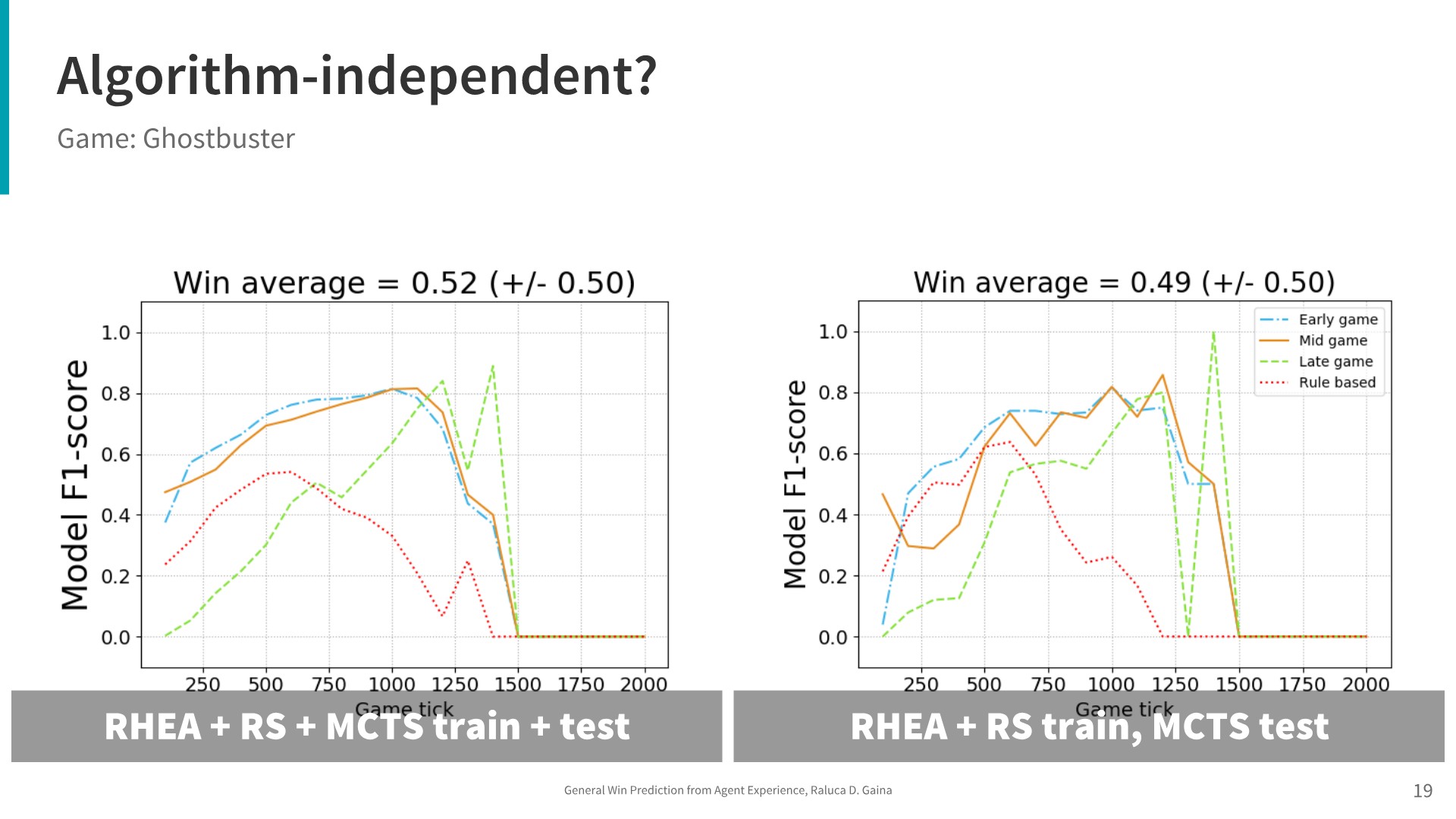 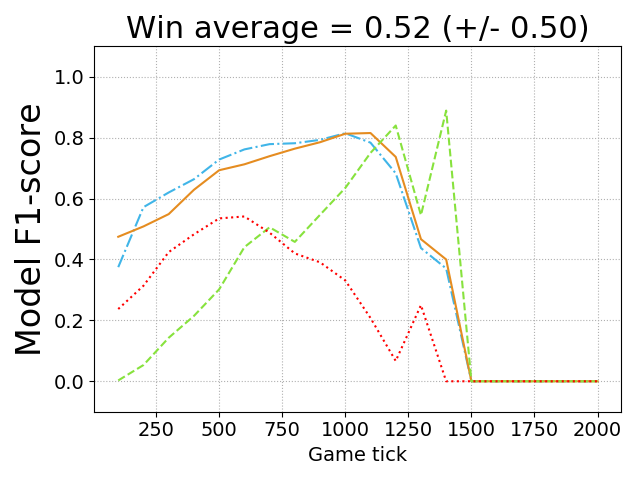 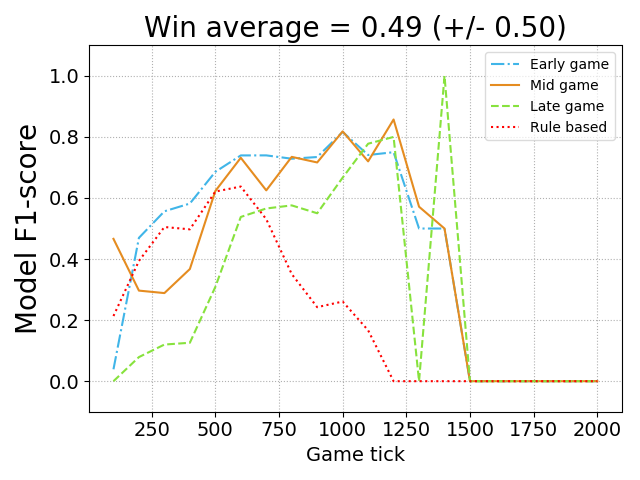 RHEA + RS + MCTS (train + test)
RHEA + RS (train), MCTS (test)
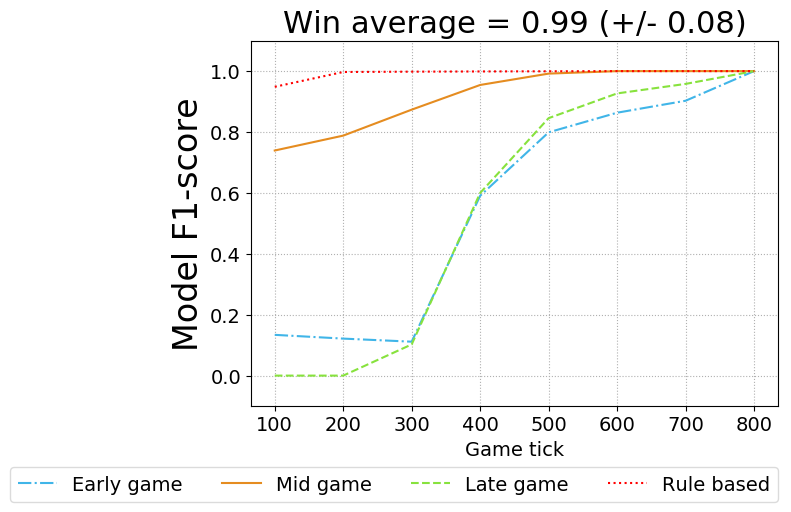 Raluca D. Gaina | General Win Prediction from Agent Experience | CIG 2018
29
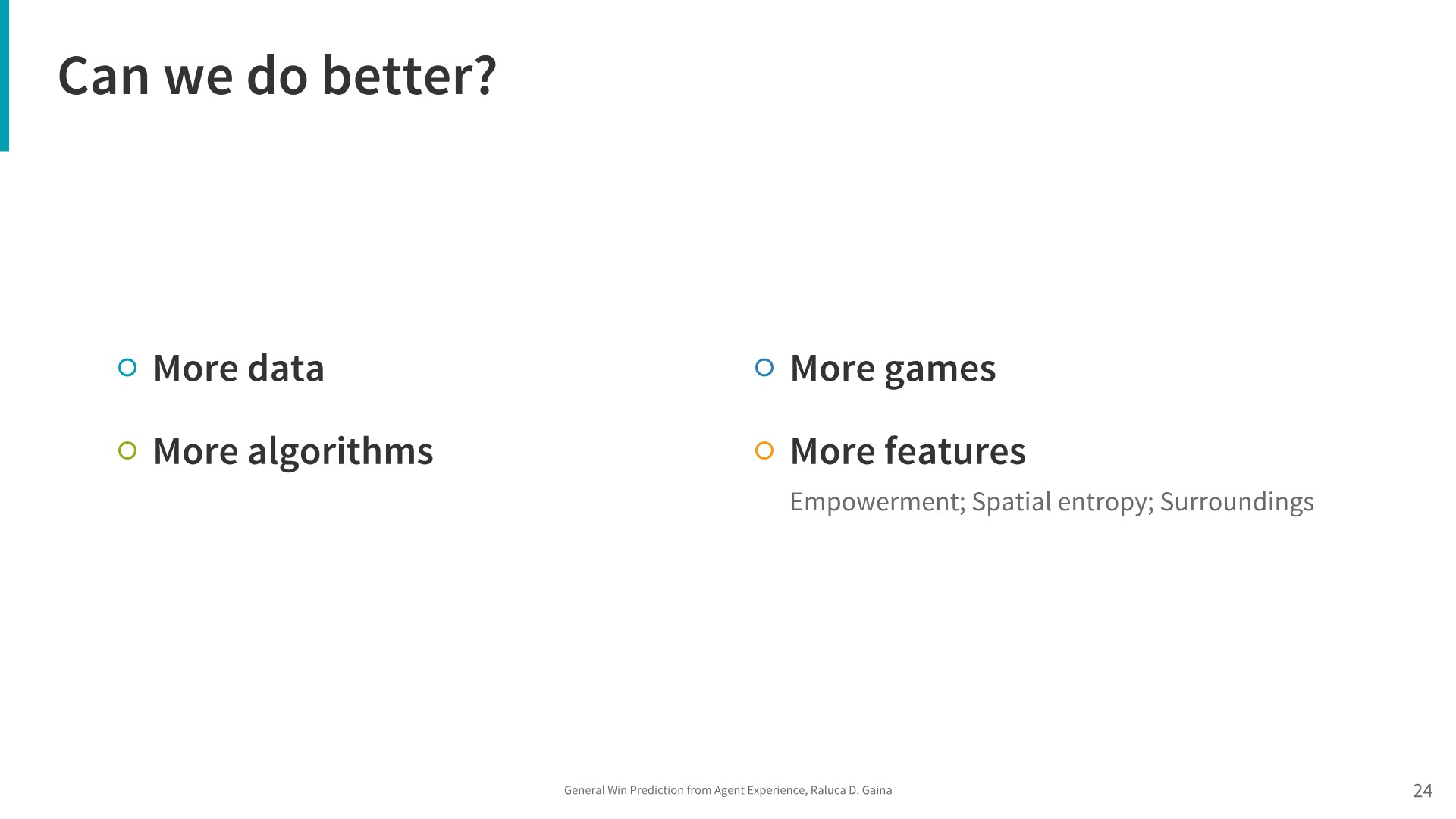 Raluca D. Gaina | General Win Prediction from Agent Experience | CIG 2018
30
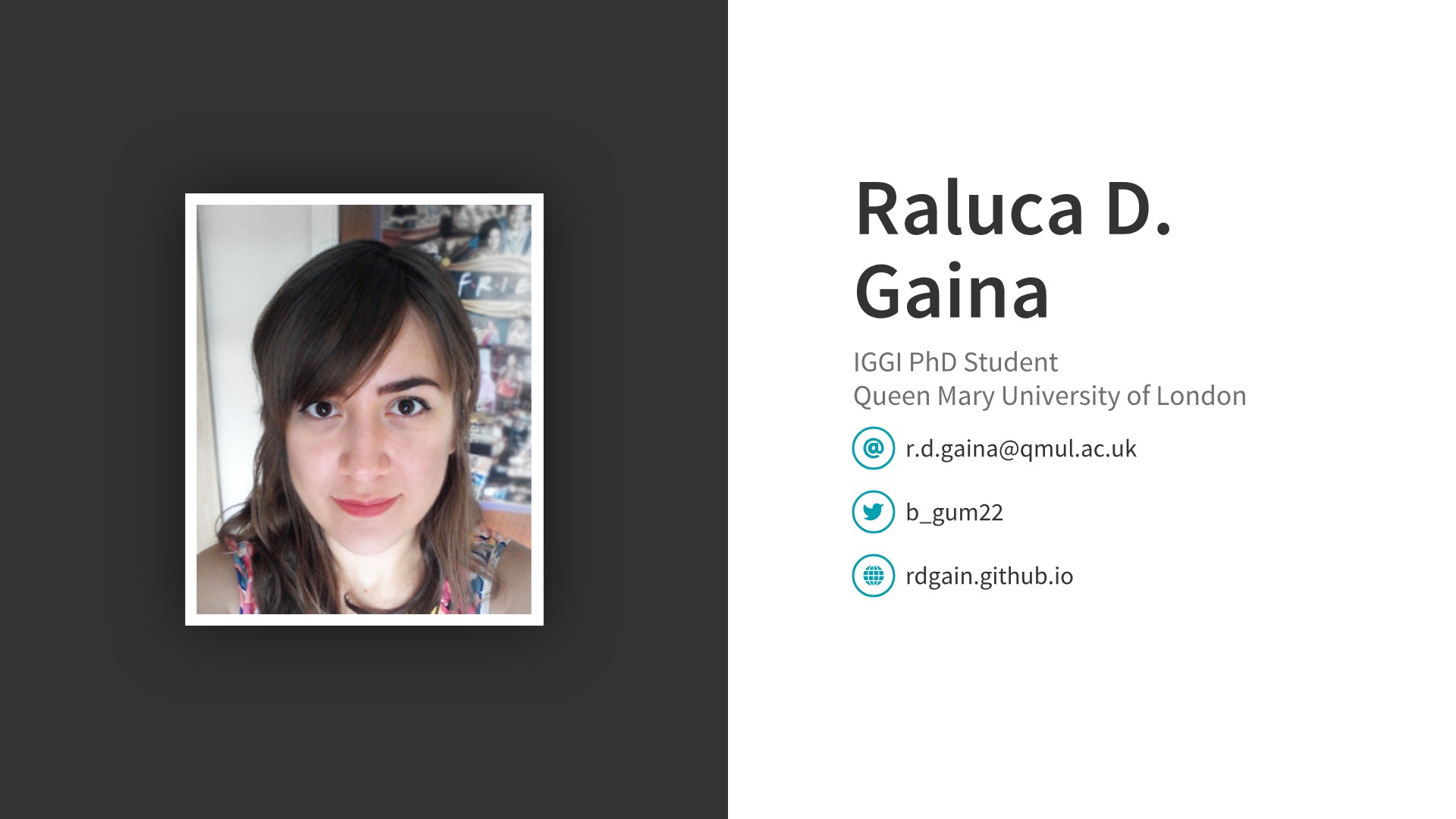 youtu.be/zq9zaEjspUY
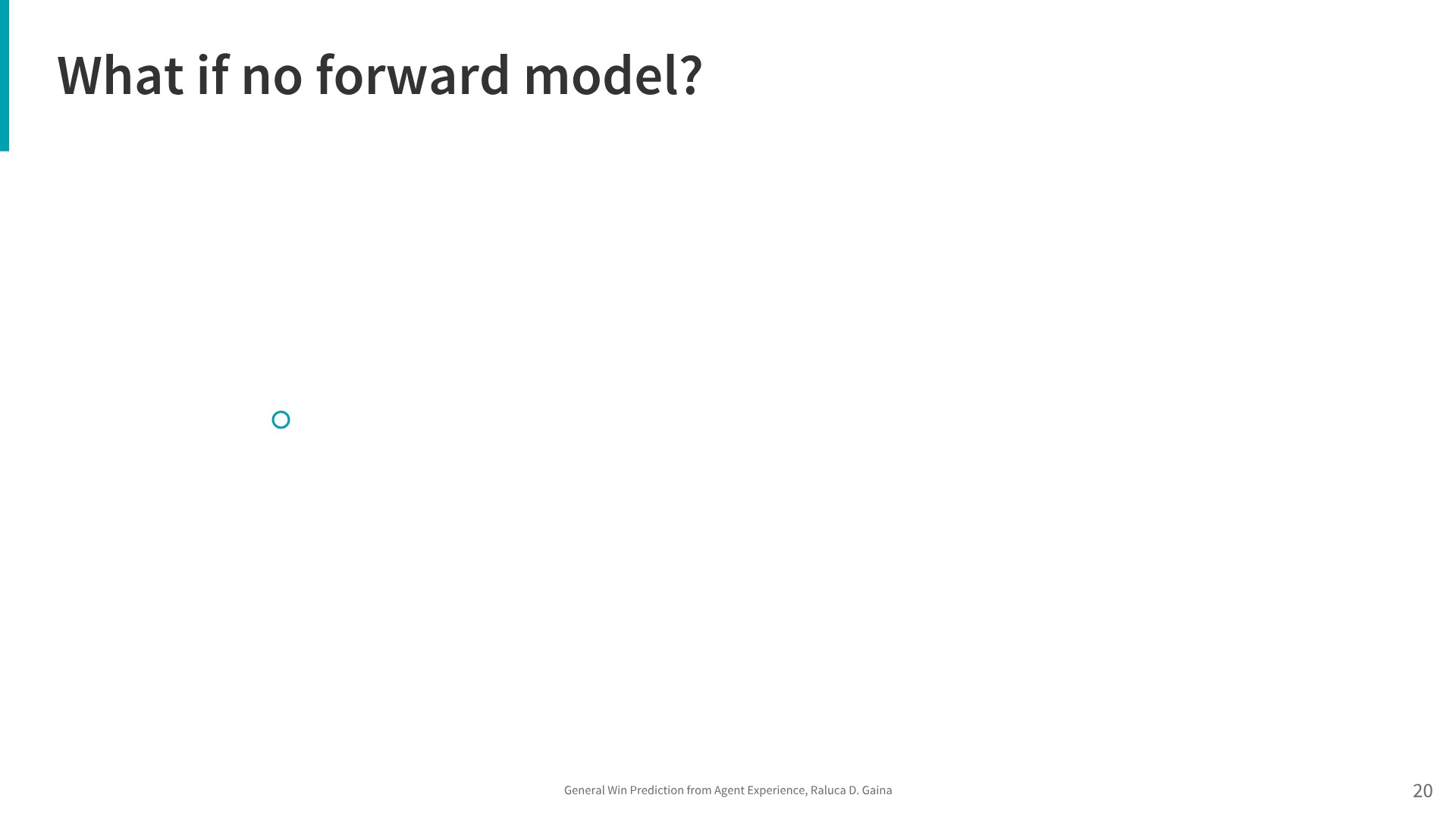 Live play + FM
Game N
Game 2
Game 1
t = 58
t = 57
t = 56
t = 55
Raluca D. Gaina | General Win Prediction from Agent Experience | CIG 2018
32
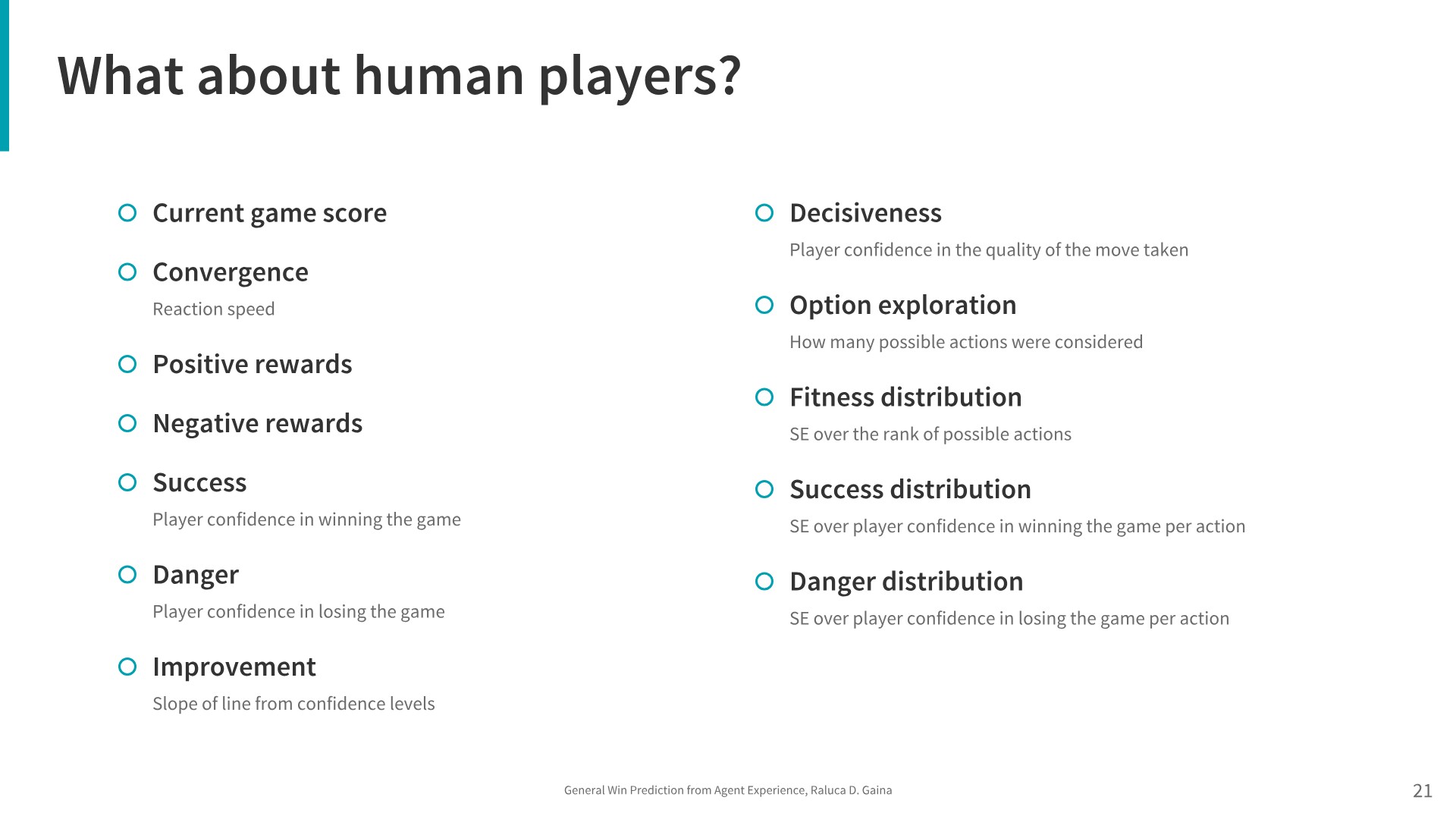 Raluca D. Gaina | General Win Prediction from Agent Experience | CIG 2018
33
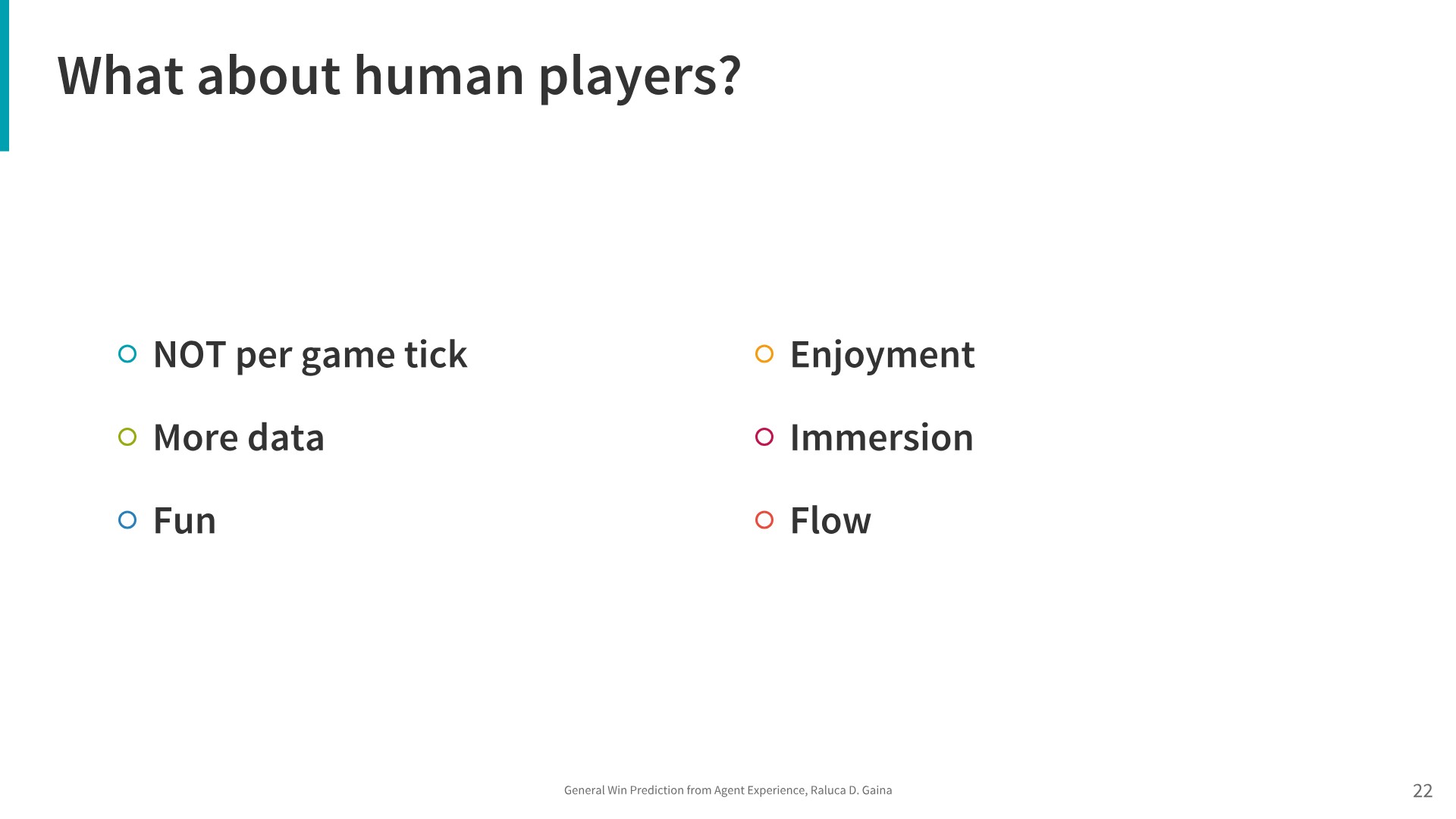 Raluca D. Gaina | General Win Prediction from Agent Experience | CIG 2018
34
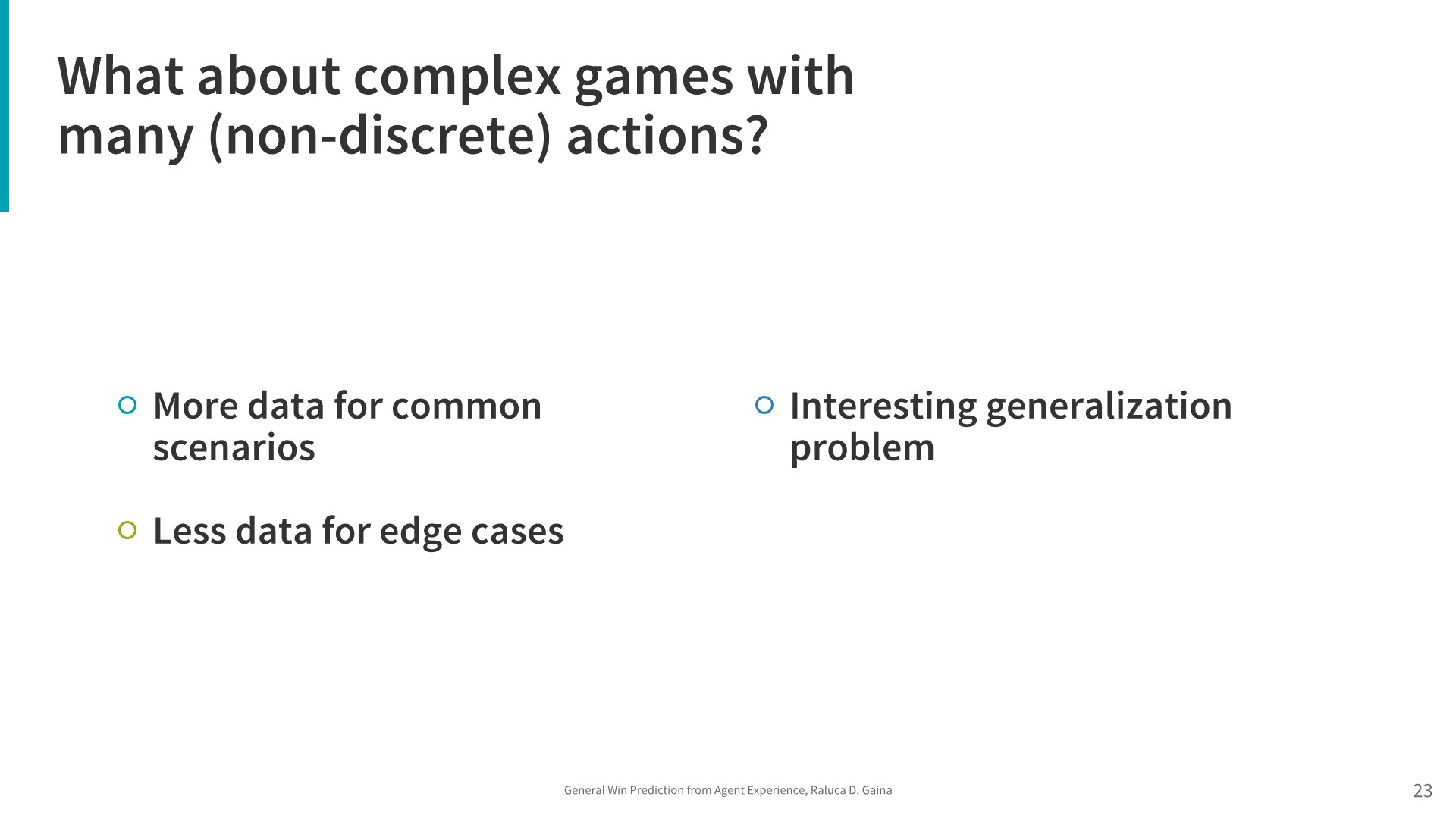 Raluca D. Gaina | General Win Prediction from Agent Experience | CIG 2018
35
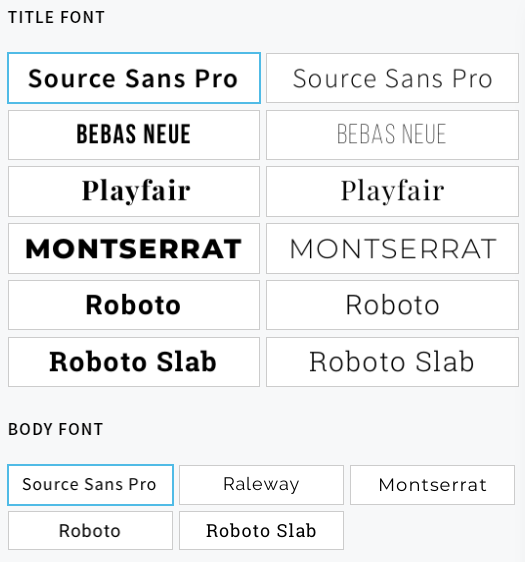 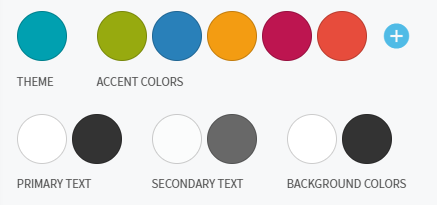 Text